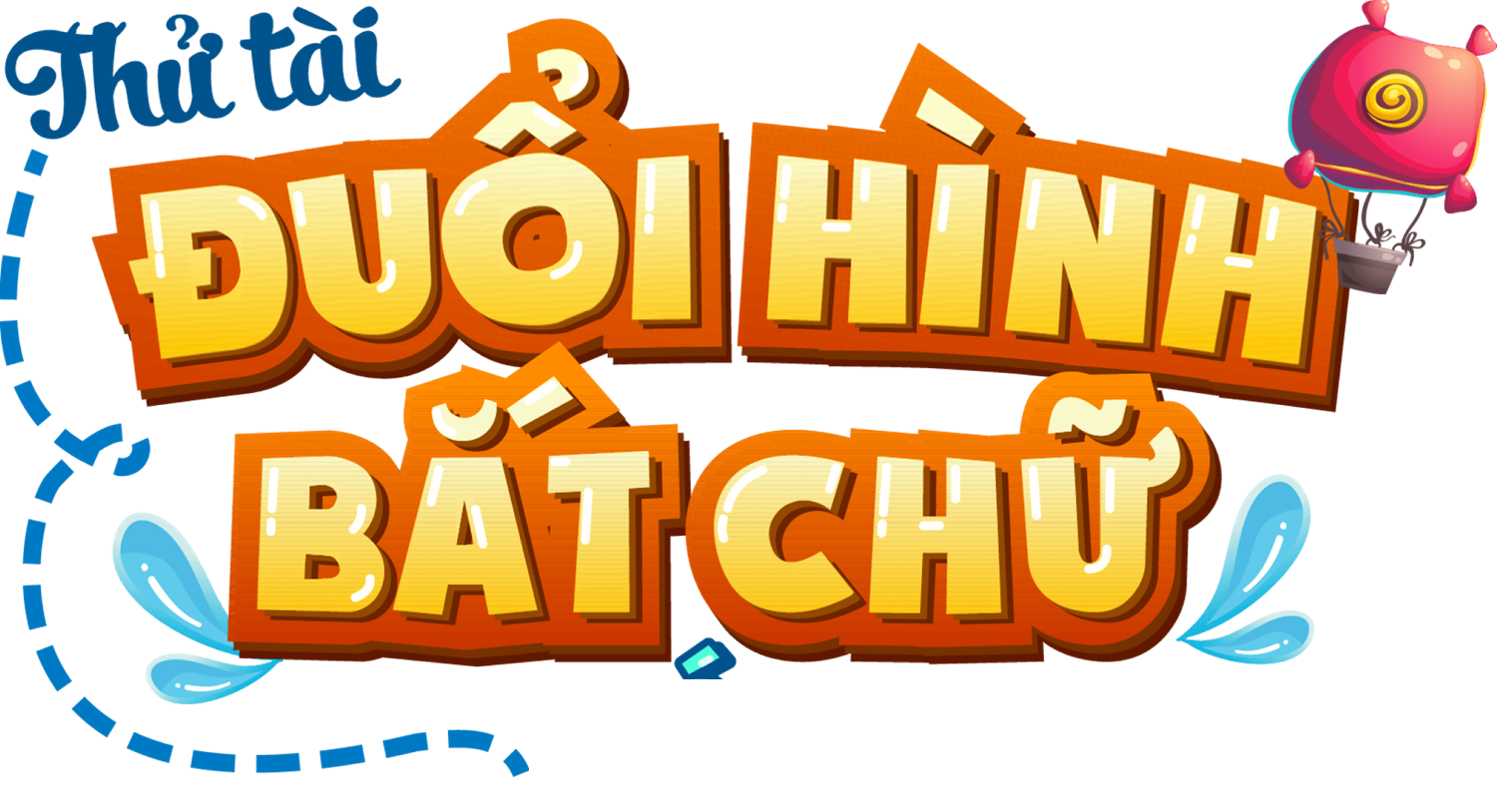 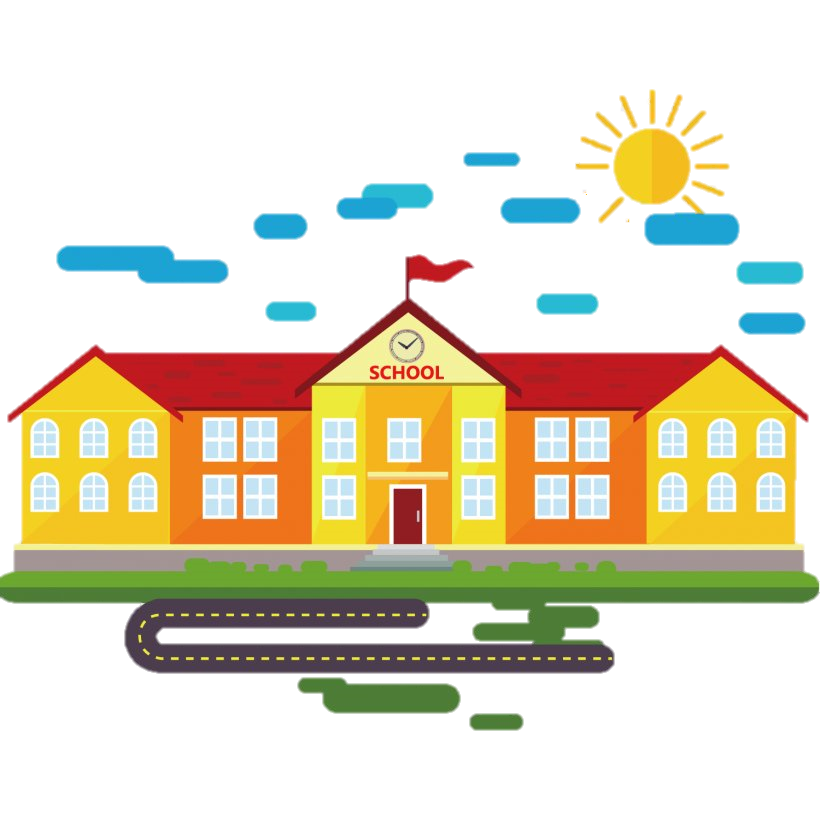 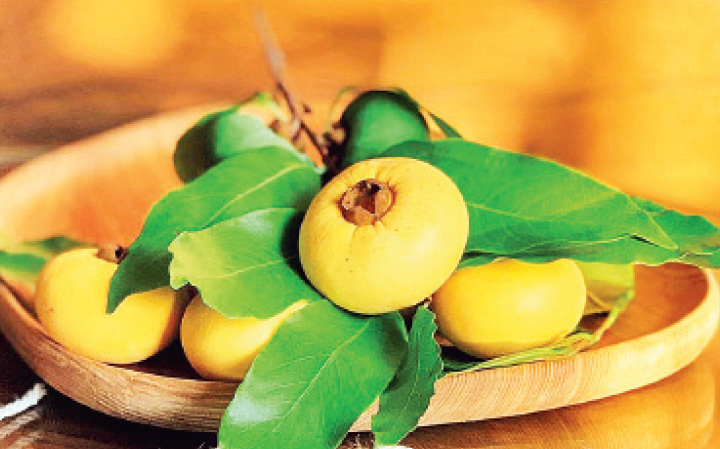 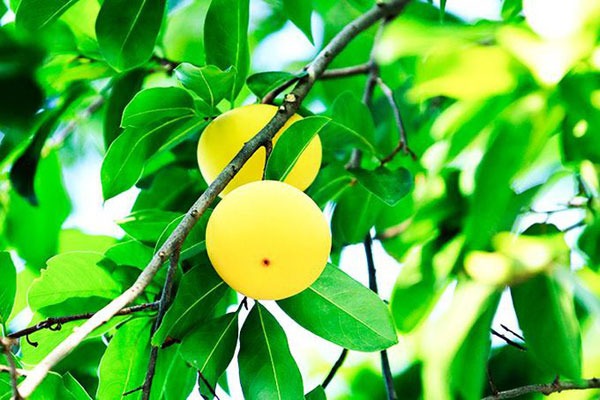 Thị trường
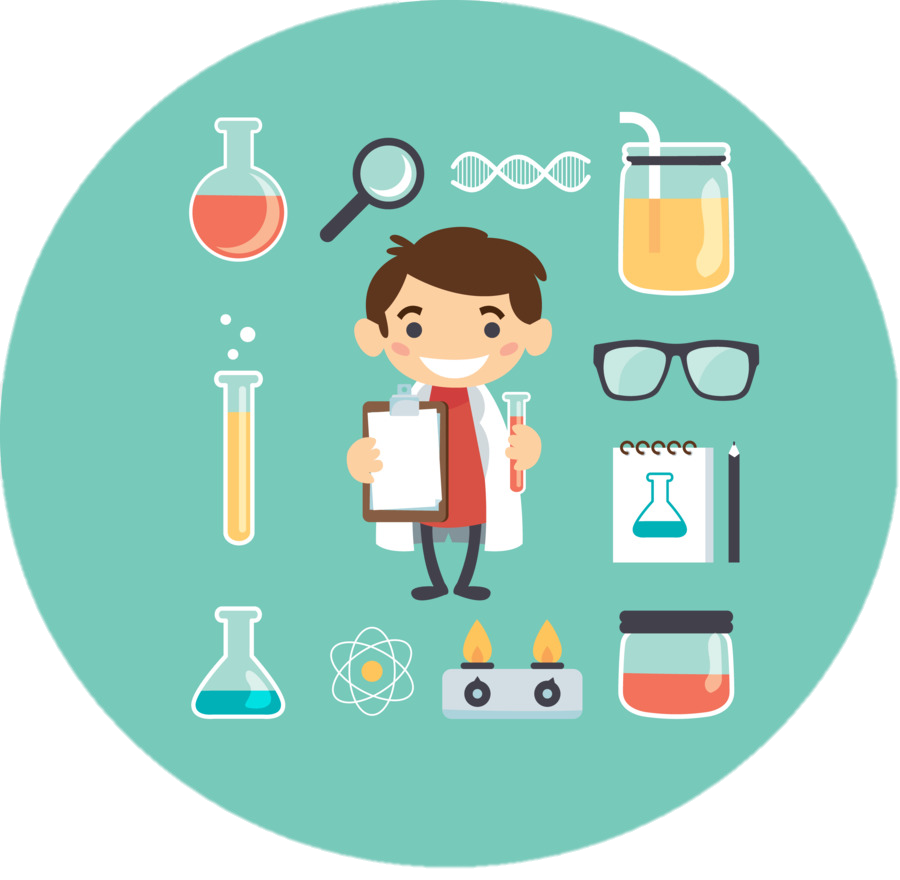 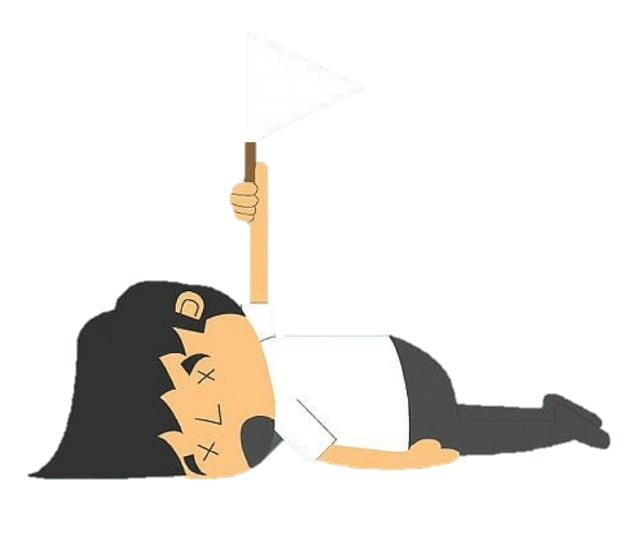 Hàng hóa
Cung cầu
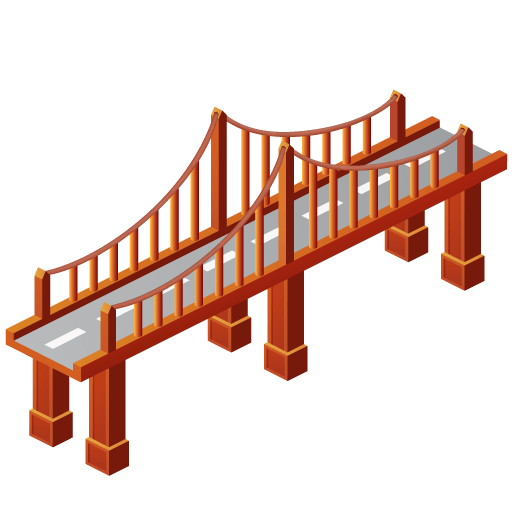 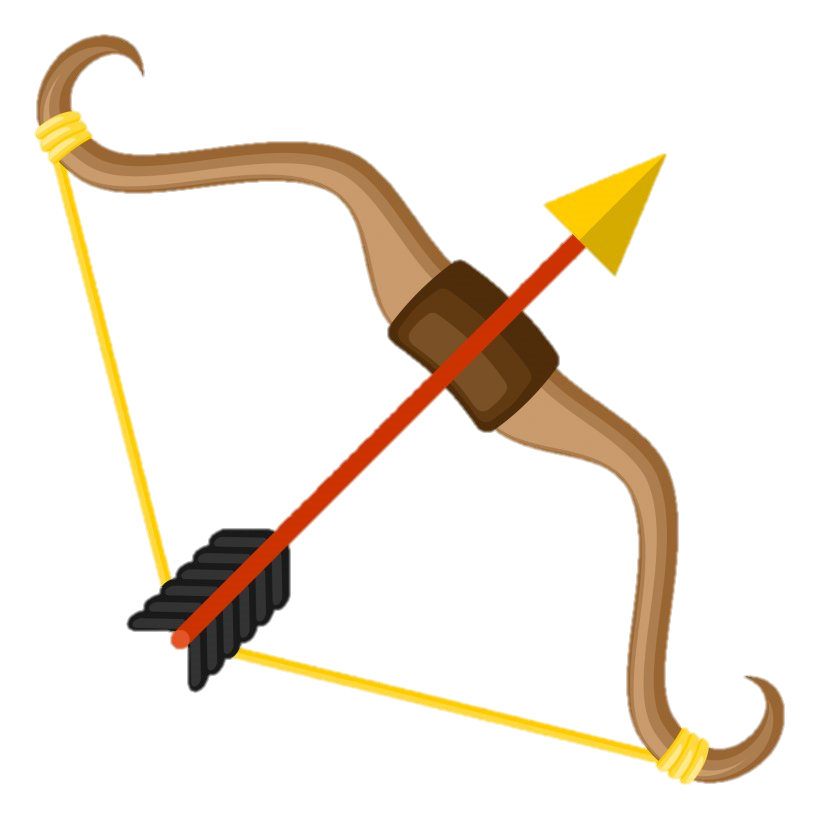 Vật ngang giá
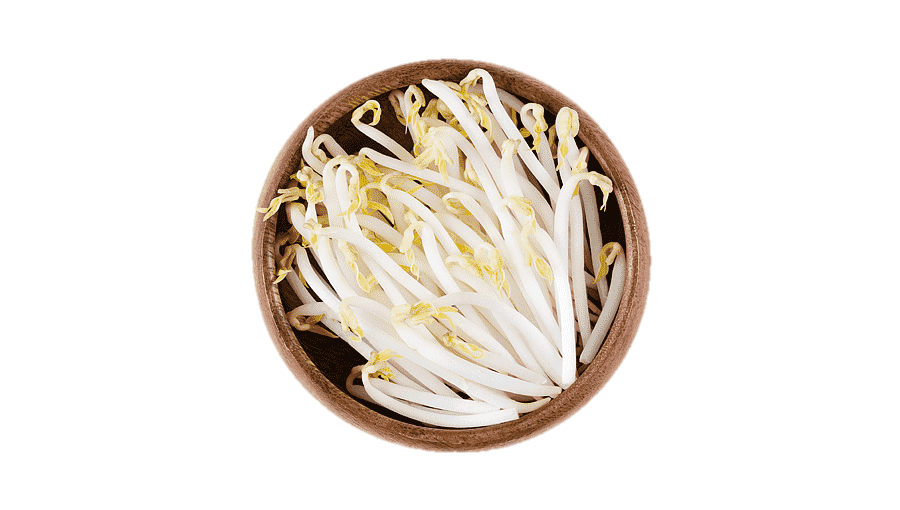 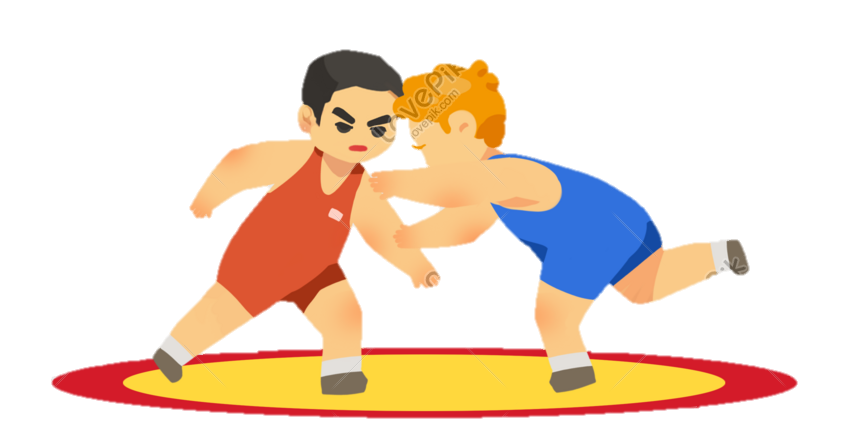 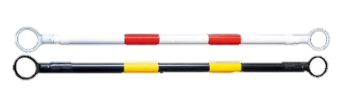 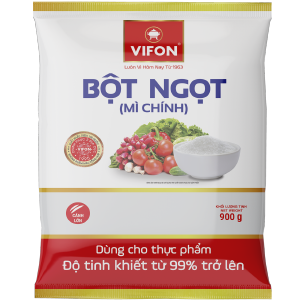 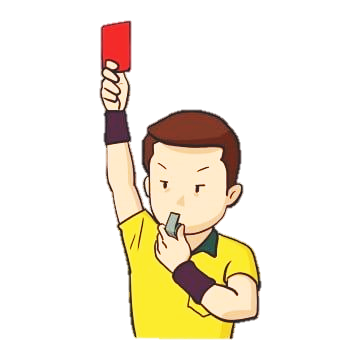 Tài chính
BÀI 28. THƯƠNG MẠI, TÀI CHÍNH NGÂN HÀNG VÀ DU LỊCH
NỘI DUNG CHÍNH
Thương mại, tài chính ngân hàng và du lịch là các ngành kinh tế quan trọng của nhóm ngành dịch vụ. Các ngành này có vai trò và đặc điểm gì? Sự phát triển và phân bố chịu ảnh hưởng của các nhân tố nào? Tình hình phát triển và phân bố của thương mại, tài chính ngân hàng và du lịch ra sao?
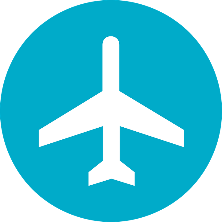 I
THƯƠNG MẠI
II
III
TÀI CHÍNH NGÂN HÀNG
DU LỊCH
Khởi động
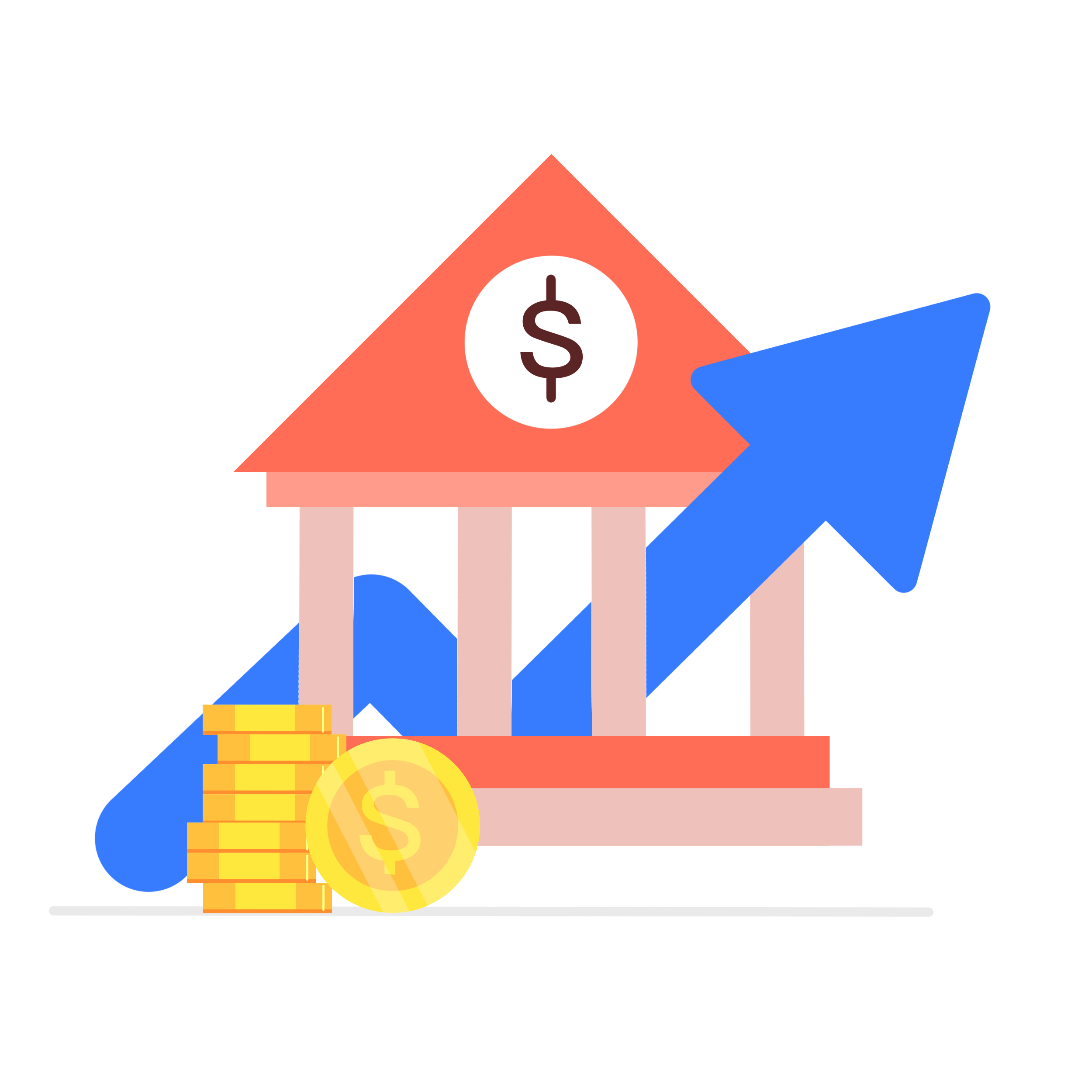 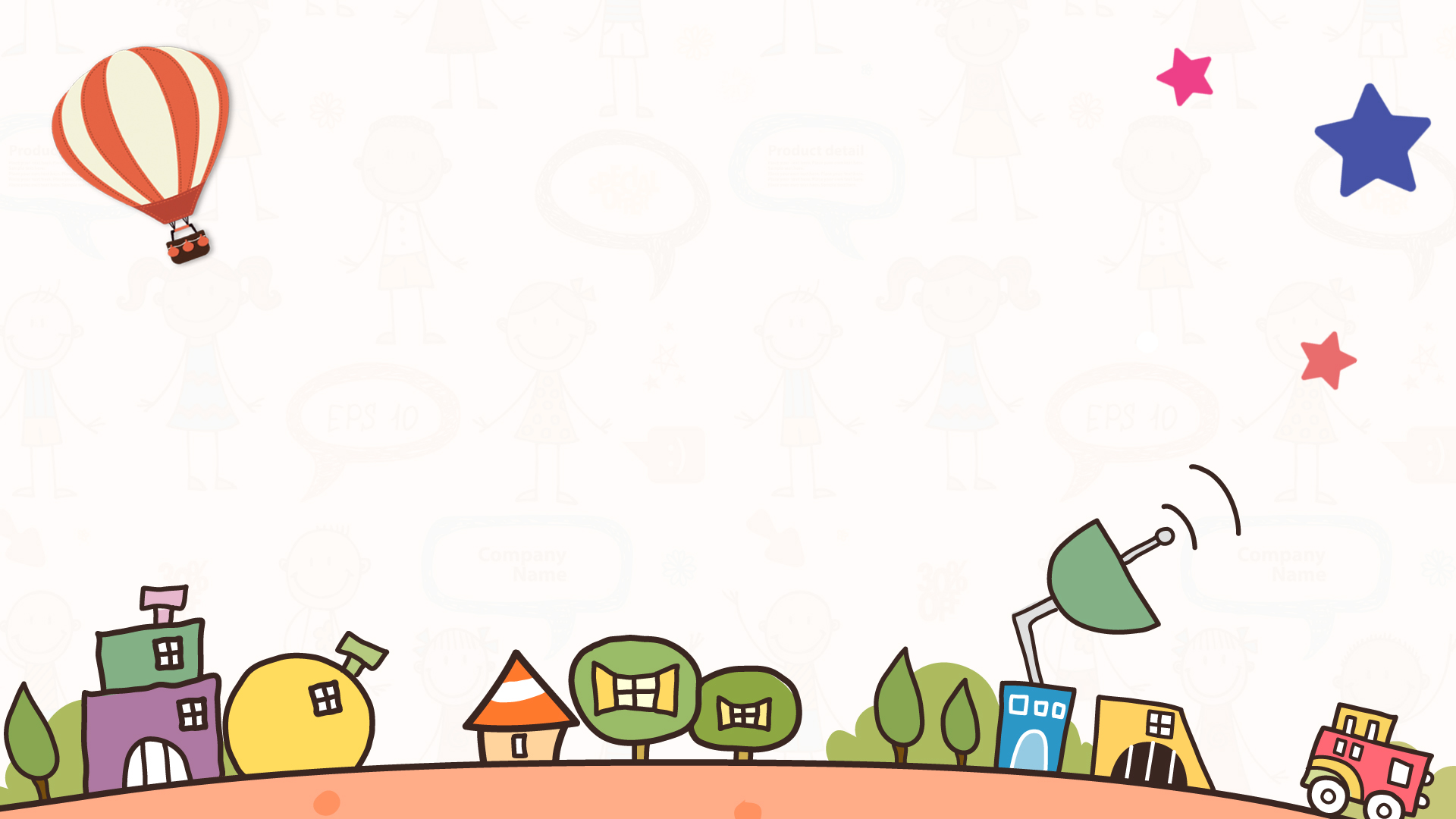 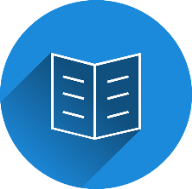 1
2
I
Vai trò, đặc điểm, các nhân tố ảnh hưởng đến sự phát triển và phân bố thương mại
Tình hình phát triển và phân bố
THƯƠNG MẠI
Hình thành 
kiến thức
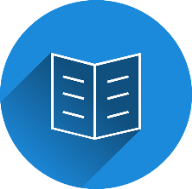 1. Vai trò, đặc điểm, các nhân tố ảnh hưởng đến sự phát triển và phân bố thương mại
I
Nêu vai trò, đặc điểm của thương mại.
THƯƠNG MẠI
Hình thành 
kiến thức
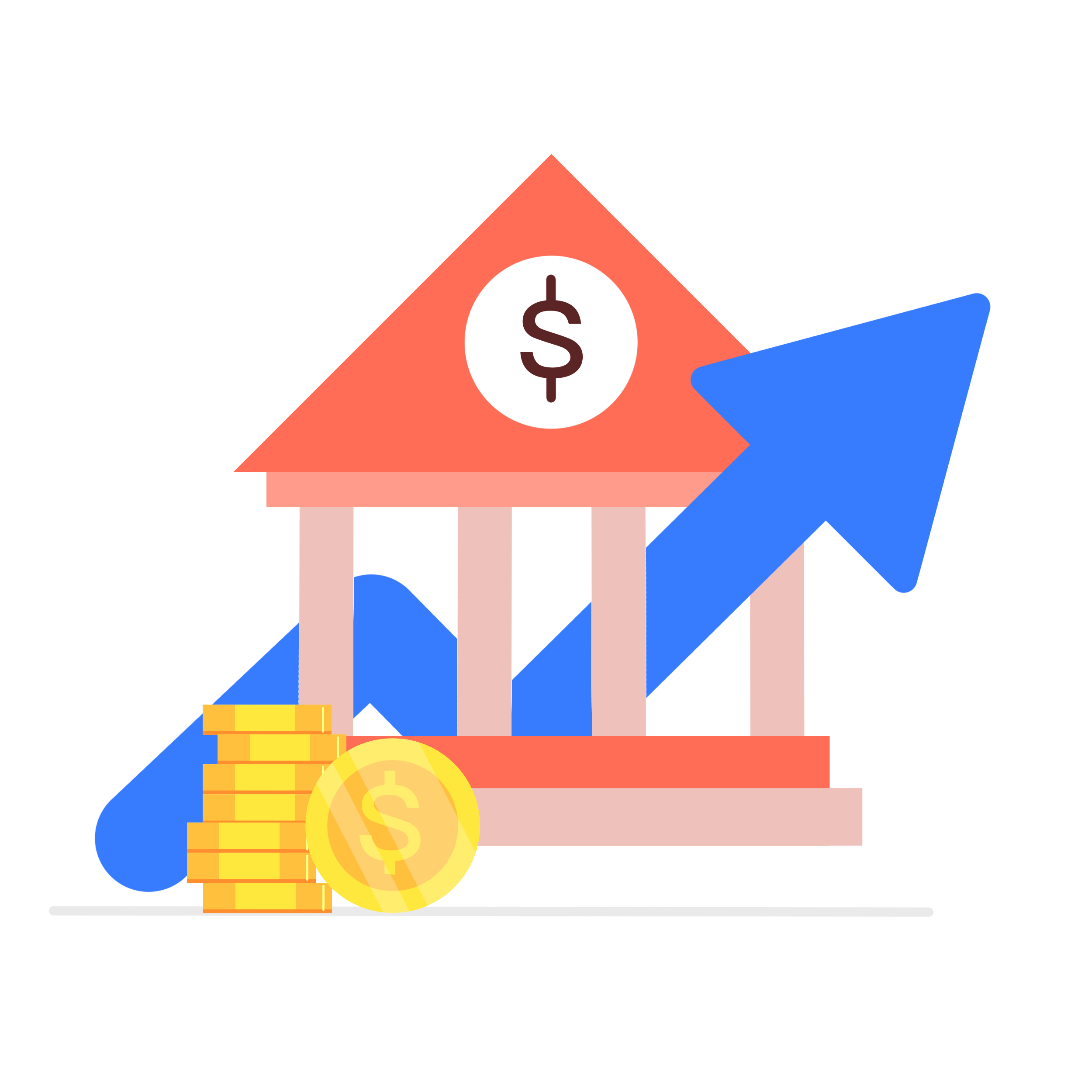 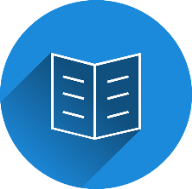 1. Vai trò, đặc điểm, các nhân tố ảnh hưởng đến sự phát triển và phân bố thương mại
I
THƯƠNG MẠI
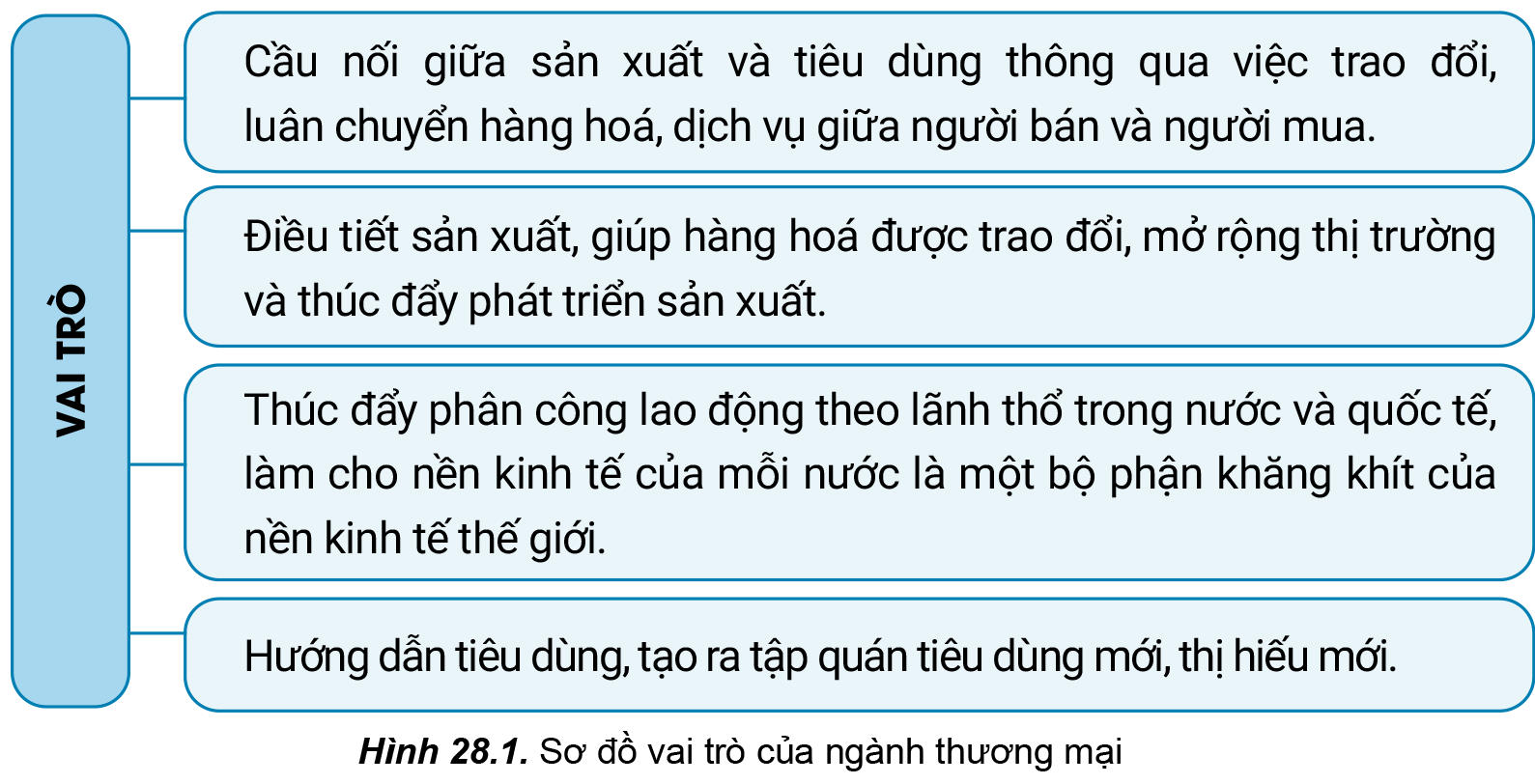 a. Vai trò: Là khâu tất yếu của quá trình sản xuất, được coi là mạch máu của nền kinh tế, có vai trò quan trọng về nhiều mặt.
Hình thành 
kiến thức
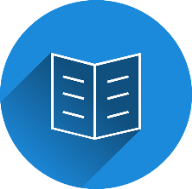 1. Vai trò, đặc điểm, các nhân tố ảnh hưởng đến sự phát triển và phân bố thương mại
I
THƯƠNG MẠI
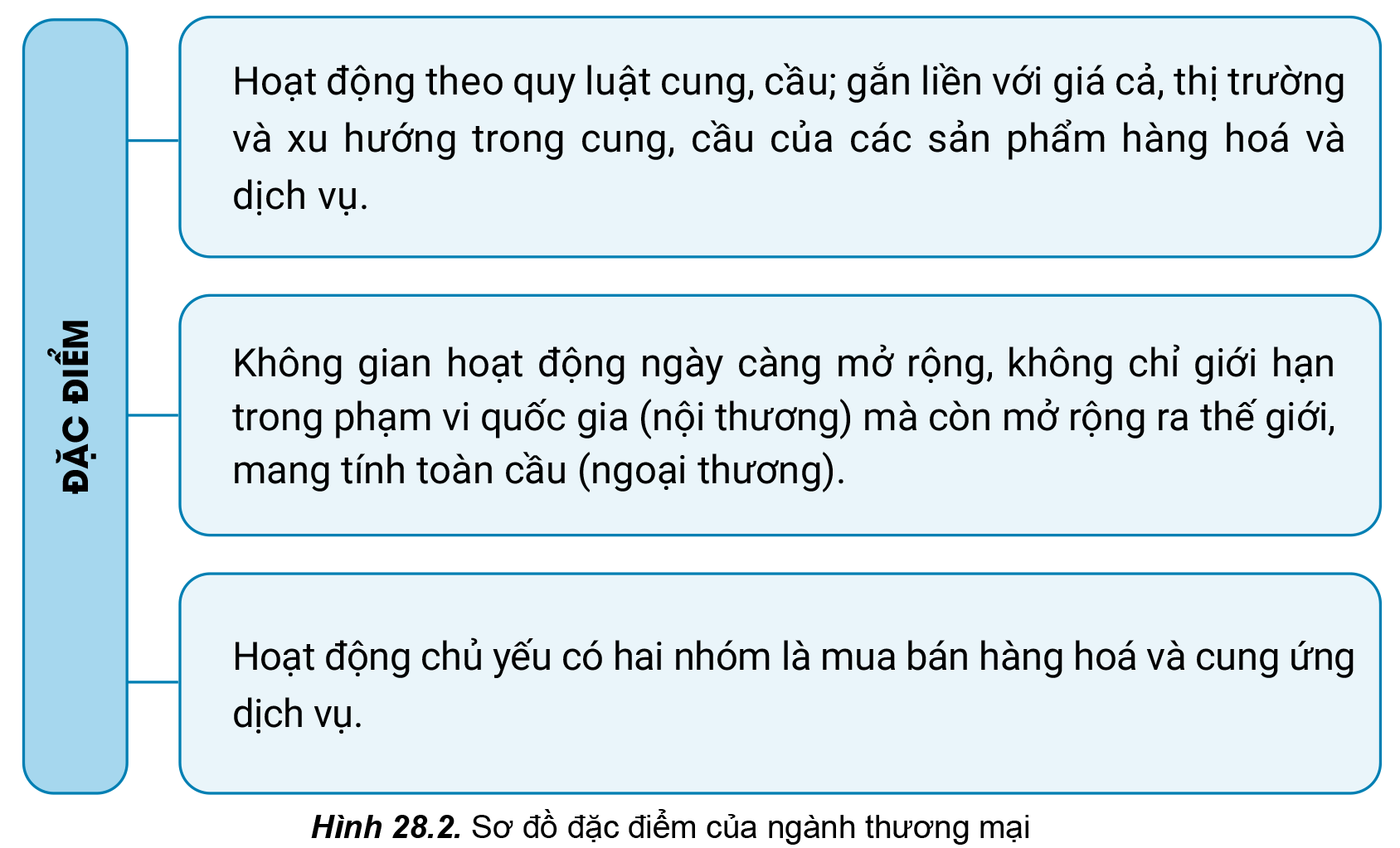 Hình thành 
kiến thức
b. Đặc điểm
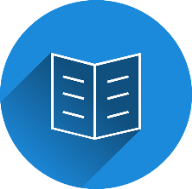 1. Vai trò, đặc điểm, các nhân tố ảnh hưởng đến sự phát triển và phân bố thương mại
c. Các nhân tố ảnh hưởng đến sự phát triển và phân bố thương mại
I
THƯƠNG MẠI
Hình thành 
kiến thức
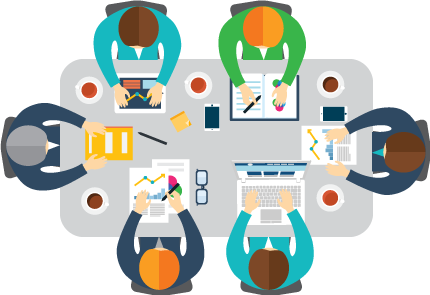 HĐ NHÓM: 05 phút
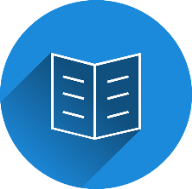 1. Vai trò, đặc điểm, các nhân tố ảnh hưởng đến sự phát triển và phân bố thương mại
c. Các nhân tố ảnh hưởng đến sự phát triển và phân bố thương mại
I
THƯƠNG MẠI
Trình độ phát triển kinh tế, đặc biệt là các ngành sản xuất vật chất tạo ra khối lượng sản phẩm hàng hóa và dịch vụ phong phú, đa dạng đáp ứng nhu cầu trong nước, cung cấp nhiều mặt hàng xuất khẩu.
Hình thành 
kiến thức
Trình độ phát triển kinh tế
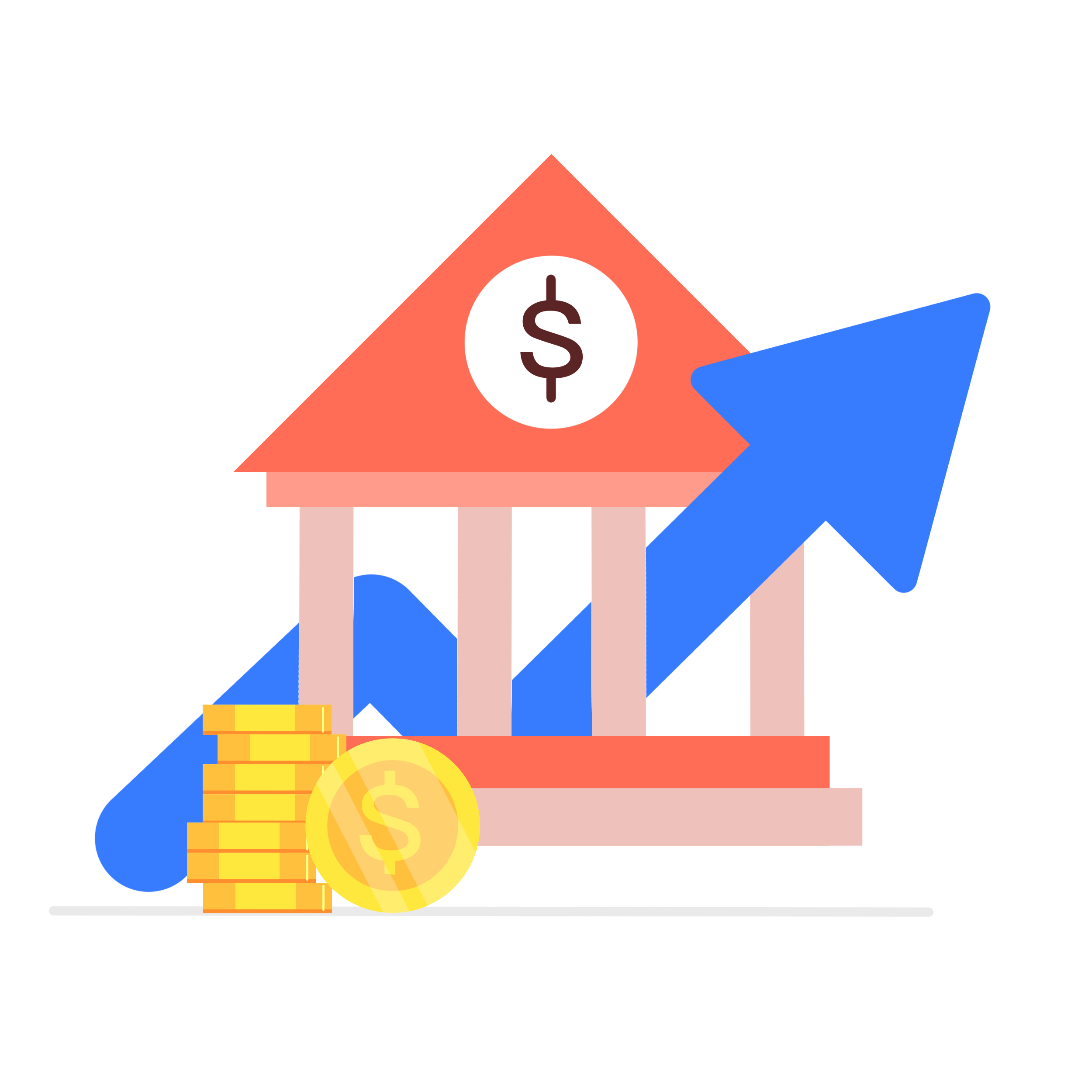 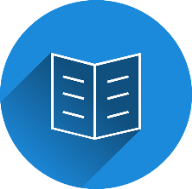 1. Vai trò, đặc điểm, các nhân tố ảnh hưởng đến sự phát triển và phân bố thương mại
c. Các nhân tố ảnh hưởng đến sự phát triển và phân bố thương mại
I
THƯƠNG MẠI
Đặc điểm dân số, trong đó số dân và nguồn lao động, cơ cấu dân số, sự phân bố dân cư và mạng lưới điểm quần cư, phong tục tập quán, thói quen tiêu dùng,… ảnh hưởng đến sự phát triển và phân bố nội thương; đến việc tập trung sản xuất các mặt hàng xuất khẩu cần nhiều lao động.
Hình thành 
kiến thức
Dân số
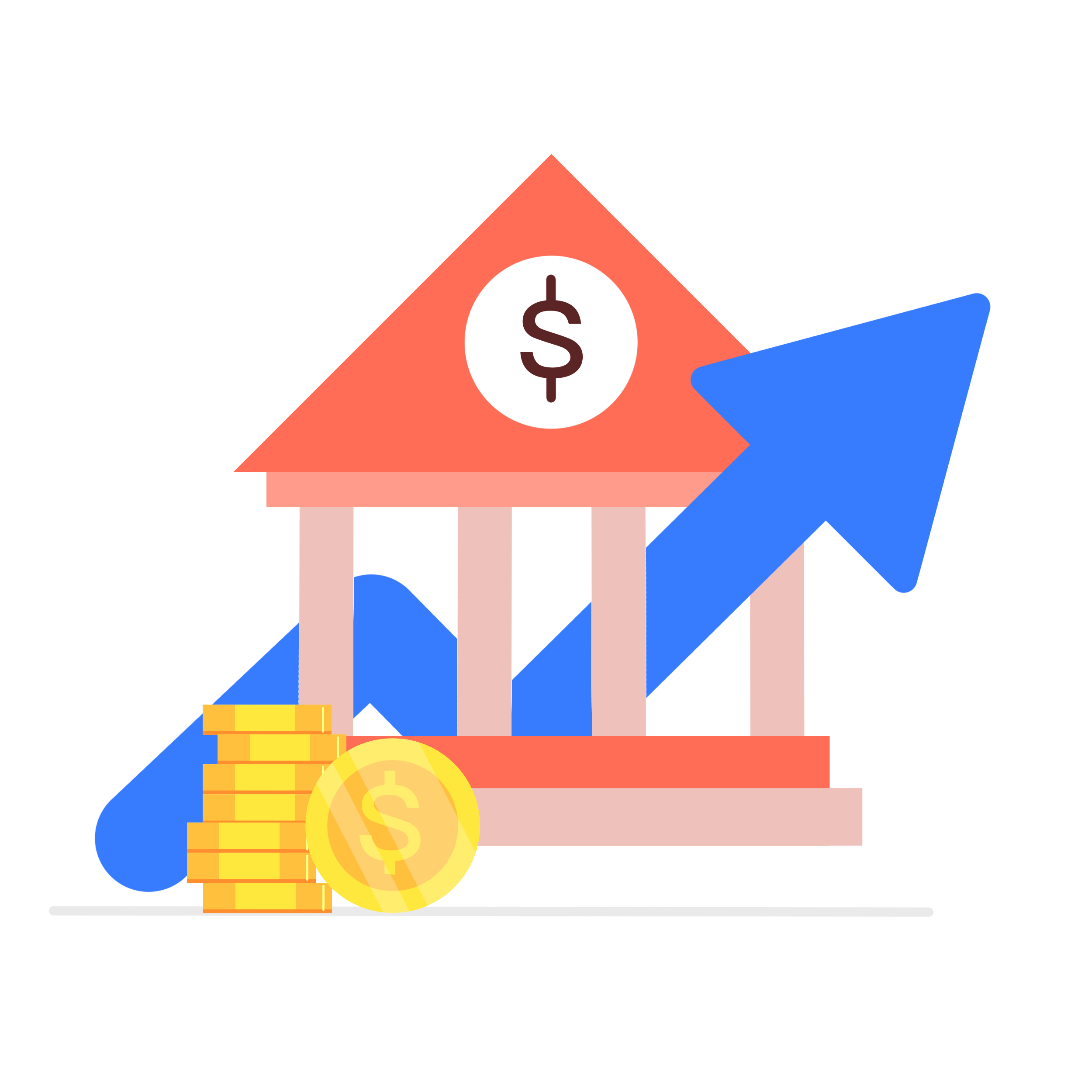 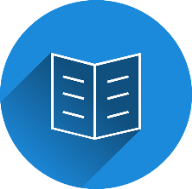 1. Vai trò, đặc điểm, các nhân tố ảnh hưởng đến sự phát triển và phân bố thương mại
c. Các nhân tố ảnh hưởng đến sự phát triển và phân bố thương mại
I
THƯƠNG MẠI
Khoa học - công nghệ và chính sách ảnh hưởng mạnh mẽ đến cơ cấu thương mại, mở rộng hoạt động buôn bán, trao đổi hàng hóa, dịch vụ, hình thành nhiều loại hình, phương thức hoạt động mới như thương mại điện tử, các siêu thị, trung tâm thương mại.
Hình thành 
kiến thức
Khoa học - công nghệ
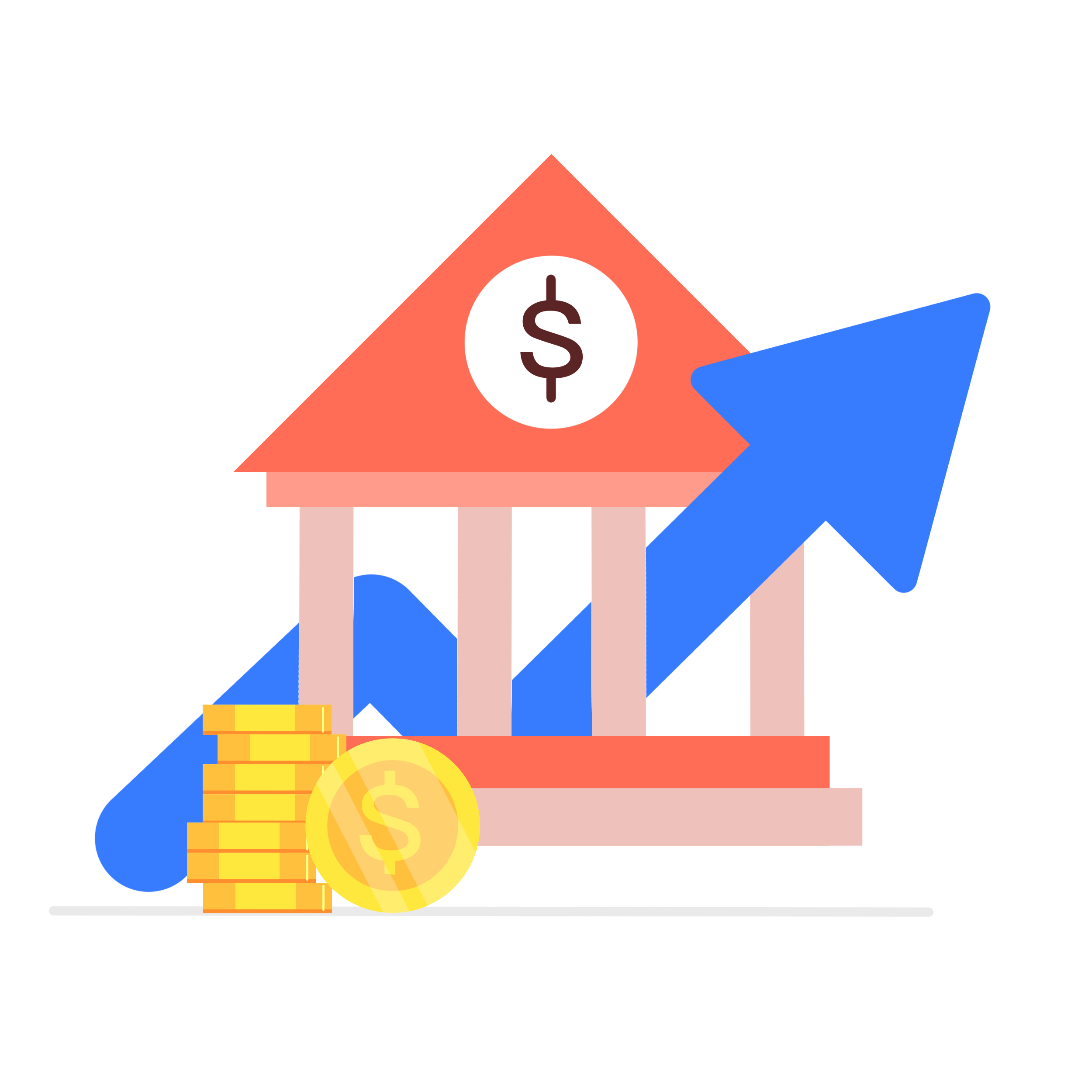 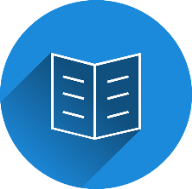 1. Vai trò, đặc điểm, các nhân tố ảnh hưởng đến sự phát triển và phân bố thương mại
c. Các nhân tố ảnh hưởng đến sự phát triển và phân bố thương mại
I
THƯƠNG MẠI
Hình thành 
kiến thức
Cơ sở hạ tầng, cơ sở vật chất kĩ thuật, tài nguyên thiên nhiên, nguồn vốn,… cũng ảnh hưởng nhiều đến sự phát triển và phân bố của thương mại.
Các nhân tố khác
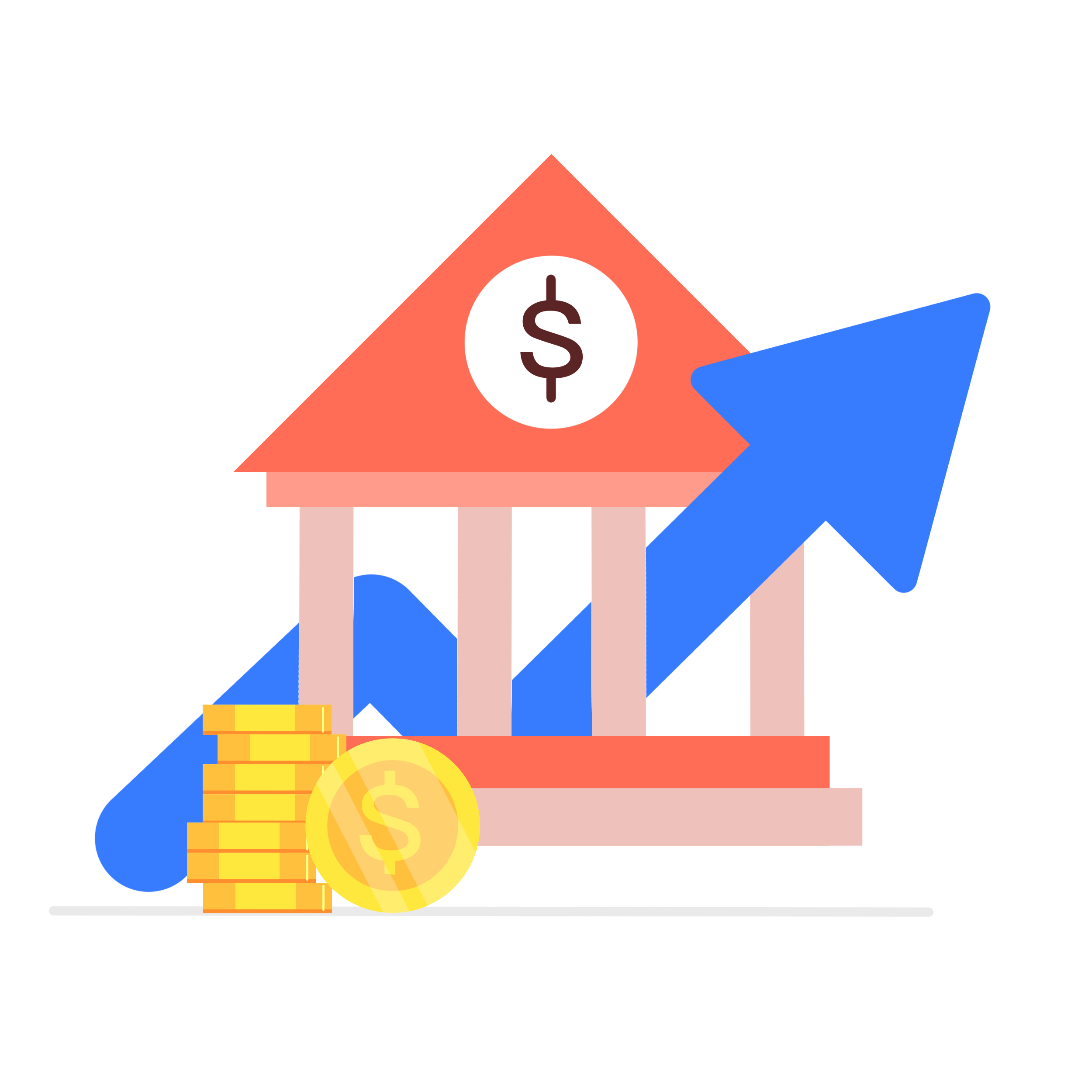 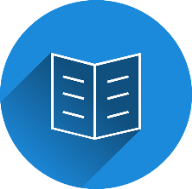 2. Tình hình phát triển và phân bố
I
THƯƠNG MẠI
Hình thành 
kiến thức
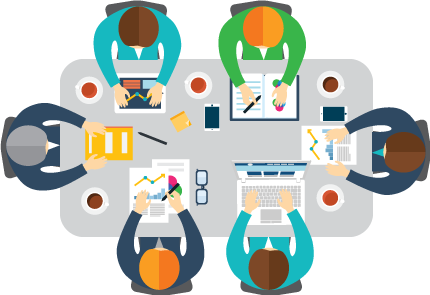 HĐ NHÓM: 05 phút
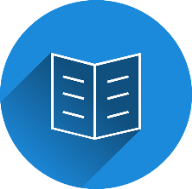 2. Tình hình phát triển và phân bố
a. Nội thương
I
THƯƠNG MẠI
Nội thương là hoạt động thương mại diễn ra bên trong phạm vi của một quốc gia. 
Hoạt động nội thương là điều kiện thúc đẩy sản xuất hàng hóa phát triển, tạo thị trường thống nhất trong nước và đẩy mạnh phân công lao động giữa các vùng.
Hình thành 
kiến thức
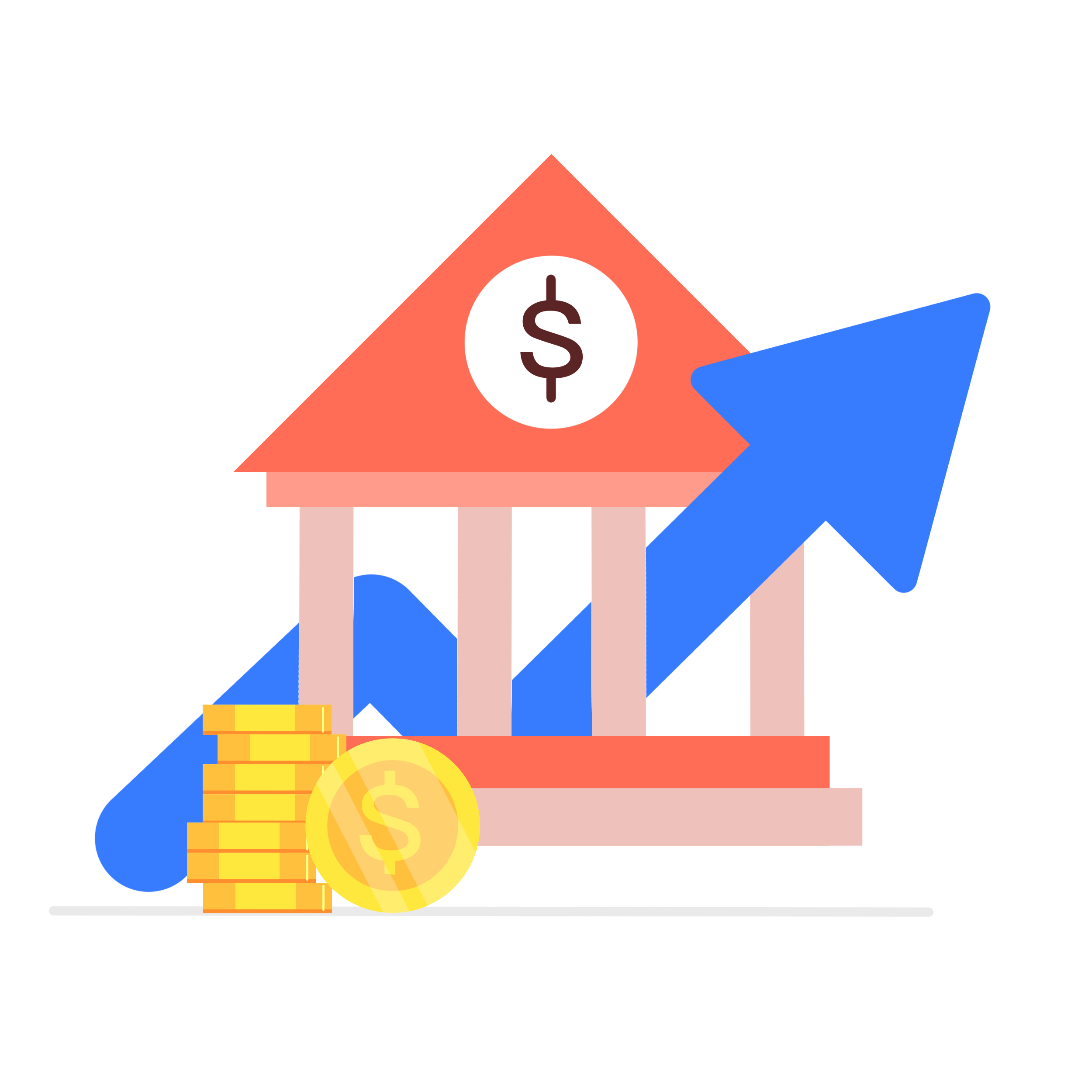 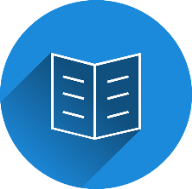 2. Tình hình phát triển và phân bố
a. Nội thương
I
THƯƠNG MẠI
Thông qua quá trình lưu thông, trao đổi, mua bán hàng hóa, dịch vụ trong nước, nội thương thúc đẩy tái sản xuất, góp phần làm tăng nhu cầu tiêu dùng, là cơ sở đẩy mạnh hoạt động ngoại thương, gắn kết thị trường trong nước với thị trường quốc tế. 
Nội thương đáp ứng mọi nhu cầu của sản xuất và đời sống, lưu thông hàng hóa và dịch vụ trong nước được thông suốt. 
Trong hoạt động nội thương, chỉ tiêu Tổng mức bán lẻ hàng hóa và doanh thu dịch vụ tiêu dùng được coi là thước do quan trọng.
Hình thành 
kiến thức
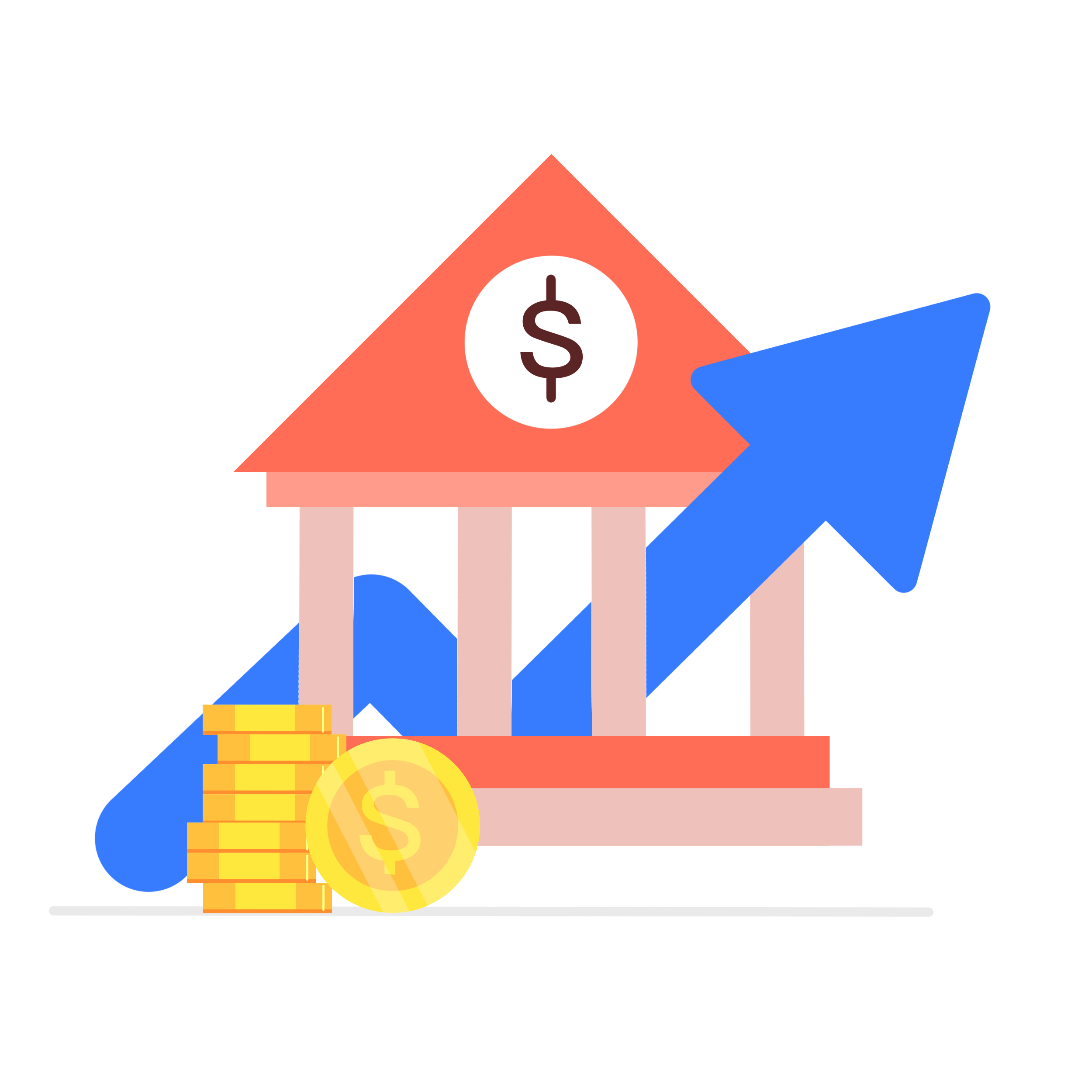 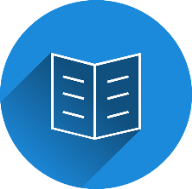 2. Tình hình phát triển và phân bố
a. Nội thương
I
THƯƠNG MẠI
Việc mua bán hàng hóa và dịch vụ thường diễn ra tại các cửa hàng bán lẻ, chợ, cửa hàng tạp hóa, siêu thị, trung tâm thương mại. 
Hệ thống bán buôn, bán lẻ phát triển nhanh trên toàn thế giới, nhiều tập đoàn thương mại và siêu thị lớn đã có mặt ở nhiều quốc gia, trong đó có Việt Nam.
Hình thành 
kiến thức
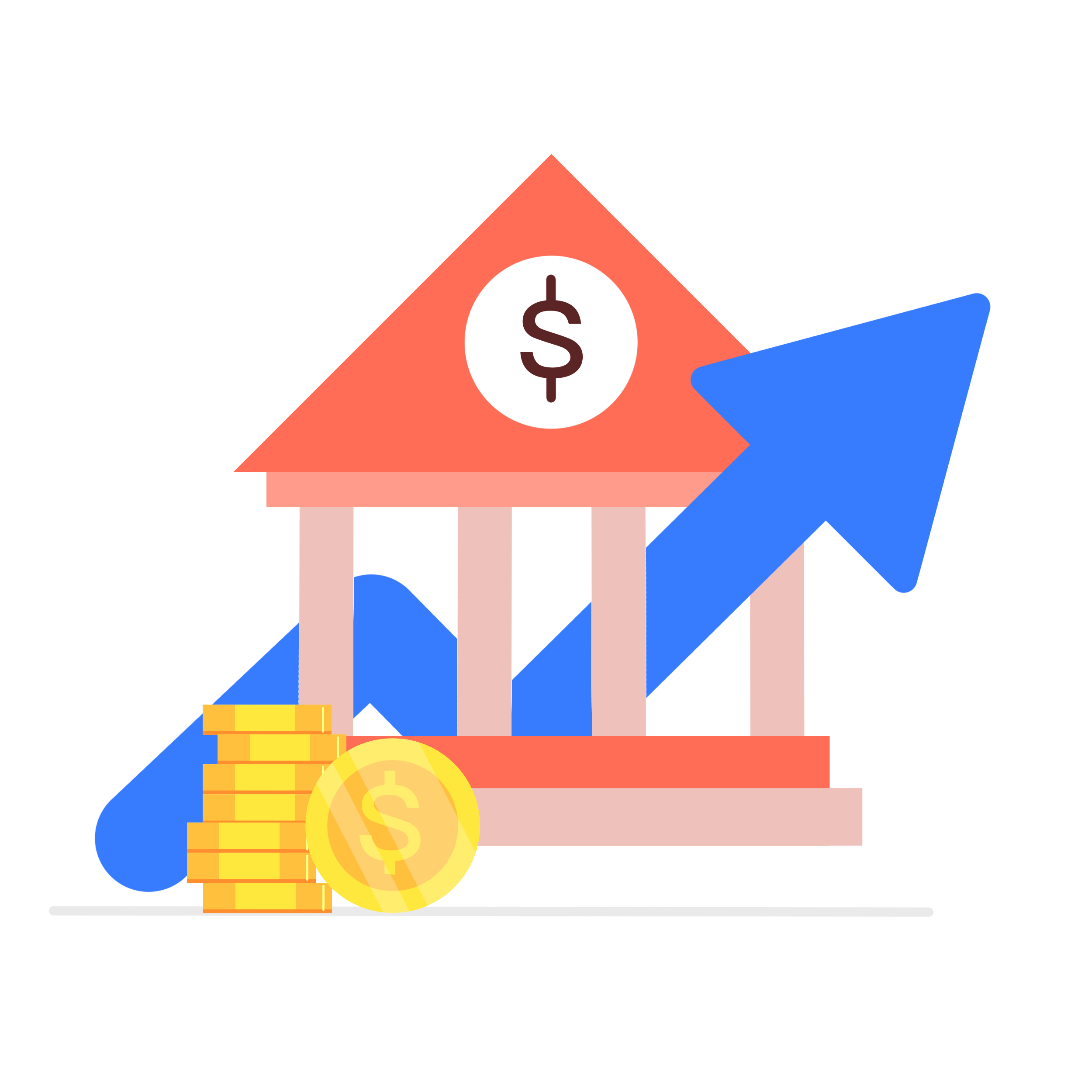 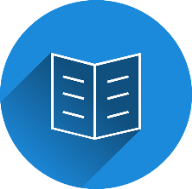 2. Tình hình phát triển và phân bố
a. Nội thương
I
THƯƠNG MẠI
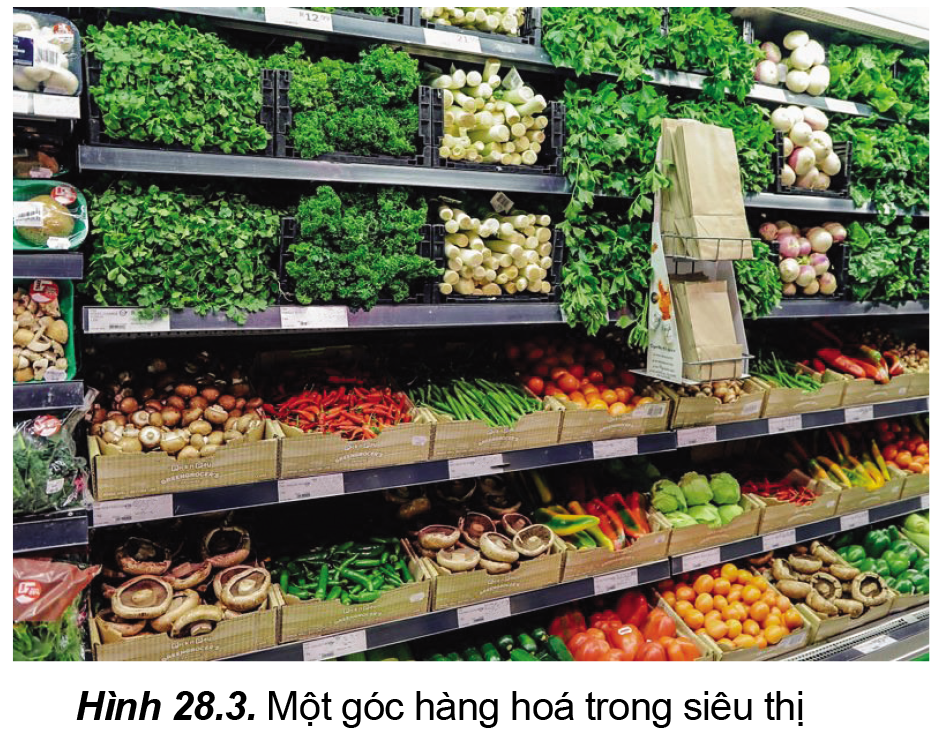 Xã hội văn minh, hiện đại, con người có xu hướng mua sắm hàng hóa ở các siêu thị, trung tâm thương mại và mua bán online.
Hình thành 
kiến thức
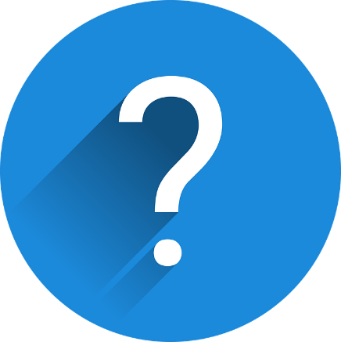 Siêu thị đầu tiên ra đời ở Hoa Kỳ từ năm 1912, nhưng phải đến năm 1930 các siêu thị mới thực sự phát triển. Cửa hàng “King Kullen” của Michael Kullen khai trương ngày 4-8-1930 ở Niw I-oóc. Từ Hoa Kỳ, hình thức siêu thị lan sang Ca-na-da và vào những năm 1950 lan rộng sang châu Âu.
Em có biết
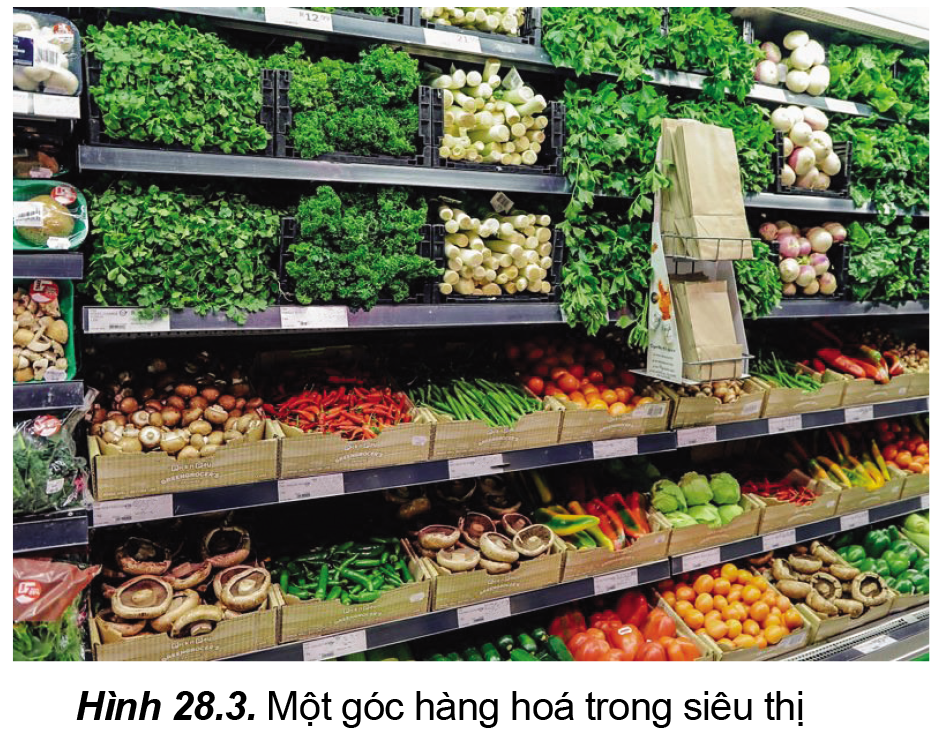 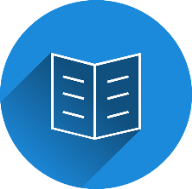 2. Tình hình phát triển và phân bố
b. Ngoại thương
I
THƯƠNG MẠI
Ngoại thương là hoạt động thương mại diễn ra giữa các quốc gia trên thế giới.
Hoạt động ngoại thương gắn liền với xuất khẩu và nhập khẩu hàng hóa, dịch vụ. 
Quan hệ so sánh giữa trị giá hàng hóa, dịch vụ xuất khẩu với trị giá hàng hóa, dịch vụ nhập khẩu gọi là cán cân xuất nhập khẩu.
Hình thành 
kiến thức
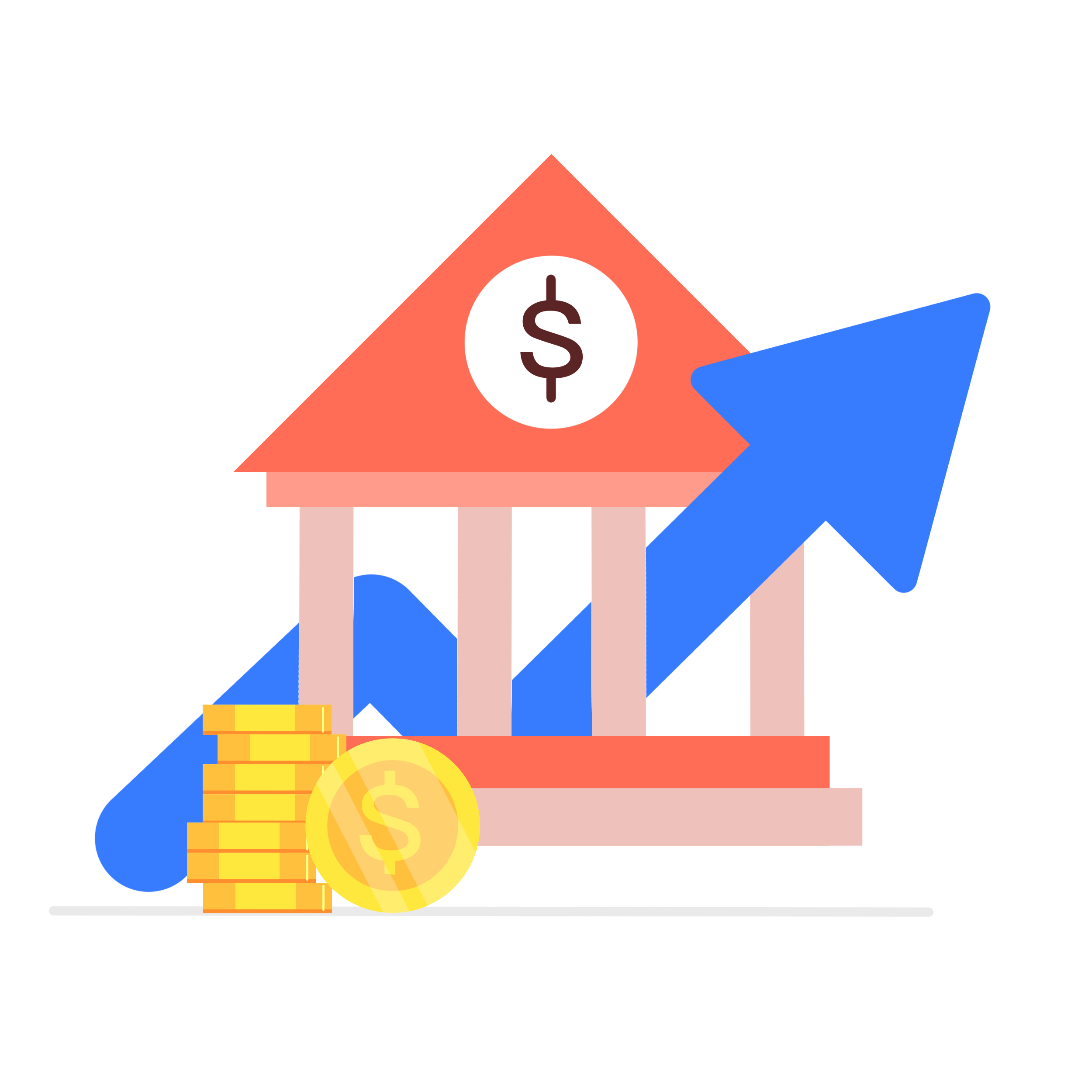 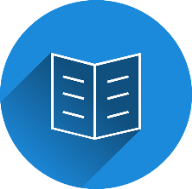 2. Tình hình phát triển và phân bố
b. Ngoại thương
I
THƯƠNG MẠI
Xu hướng toàn cầu hóa và hội nhập làm cho hoạt động xuất nhập khẩu diễn ra sôi động và gia tăng nhanh chóng.
Hình thành 
kiến thức
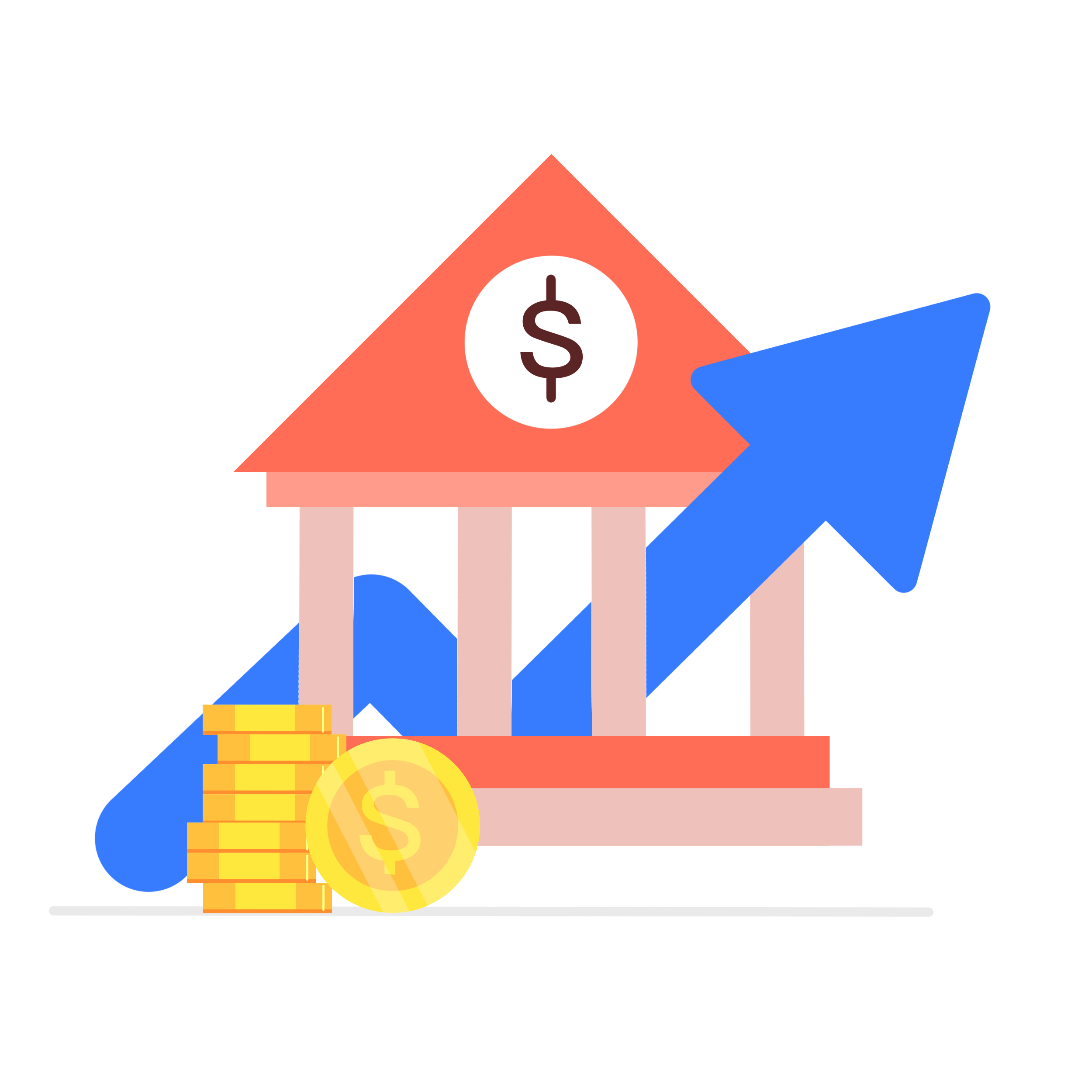 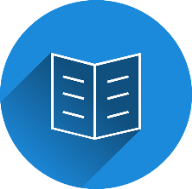 2. Tình hình phát triển và phân bố
b. Ngoại thương
I
THƯƠNG MẠI
Xu hướng toàn cầu hóa và hội nhập làm cho hoạt động xuất nhập khẩu diễn ra sôi động và gia tăng nhanh chóng.
Hình thành 
kiến thức
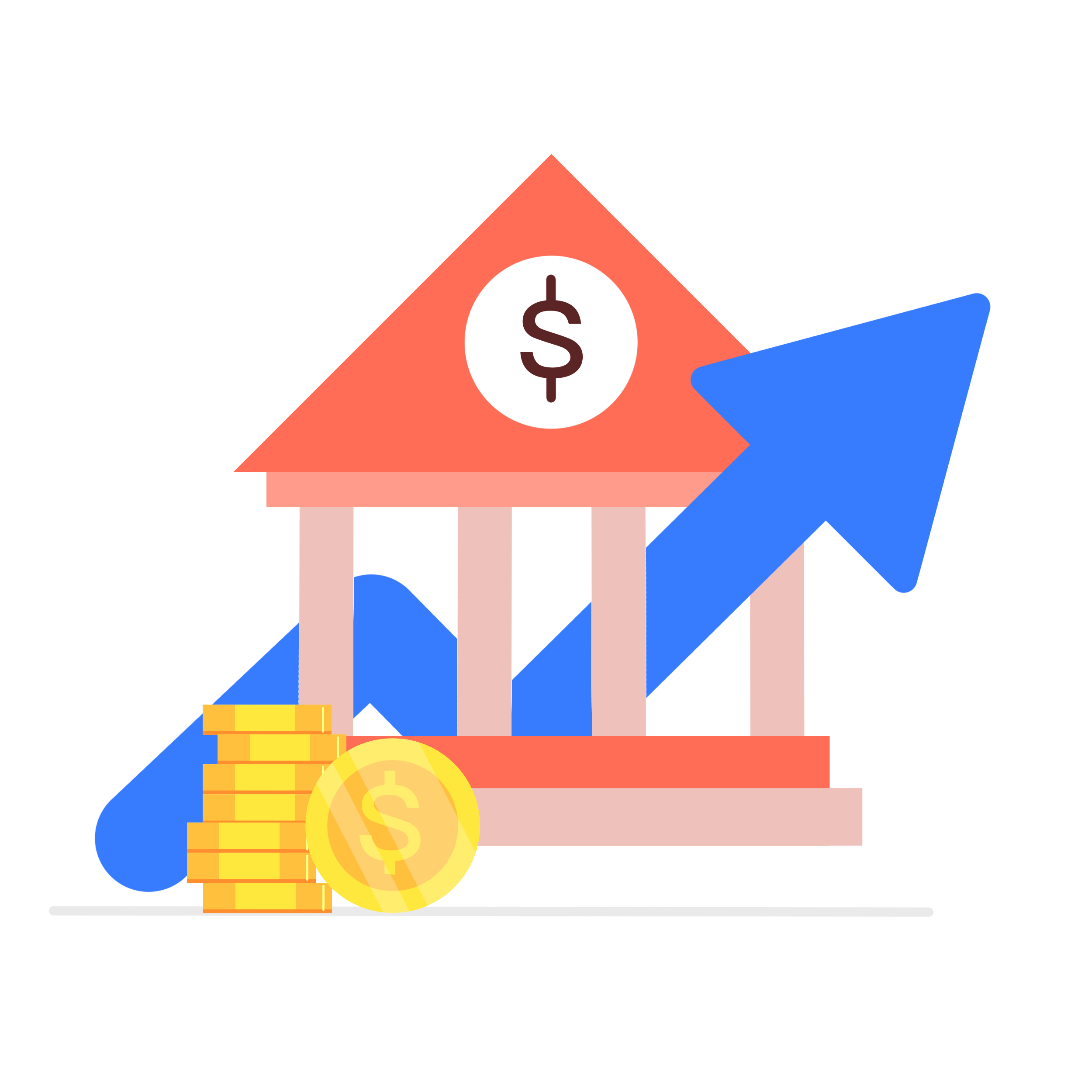 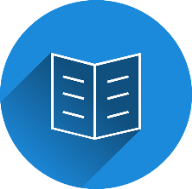 2. Tình hình phát triển và phân bố
b. Ngoại thương
I
THƯƠNG MẠI
Cơ cấu hàng xuất khẩu trên thế giới có những thay đổi rõ rệt, chiếm tỉ trọng ngày càng cao là các sản phẩm của công nghiệp chế biến và dầu mỏ; các mặt hàng nông sản, nguyên vật liệu, sản phẩm thô chiếm tỉ trọng thấp hơn.
Hình thành 
kiến thức
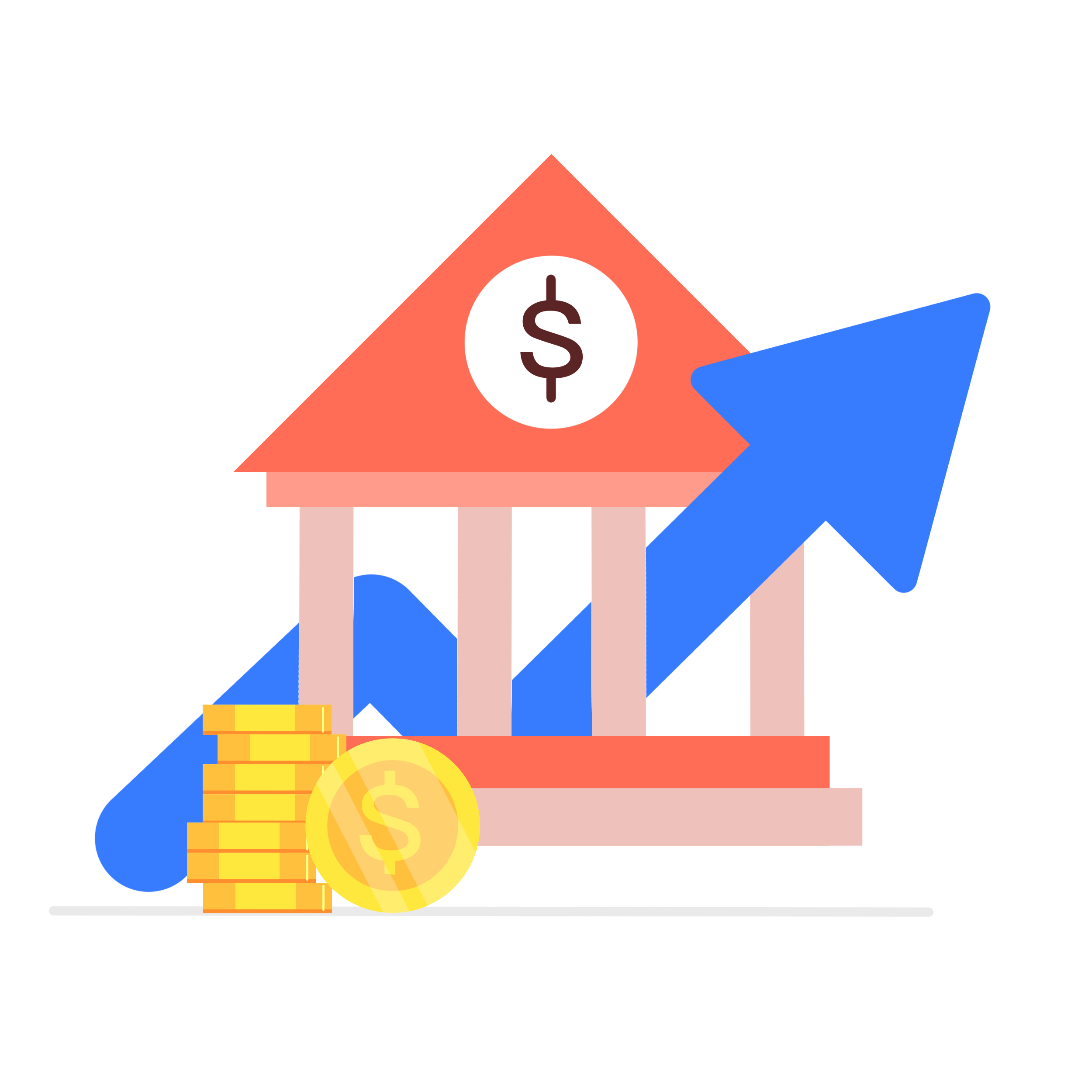 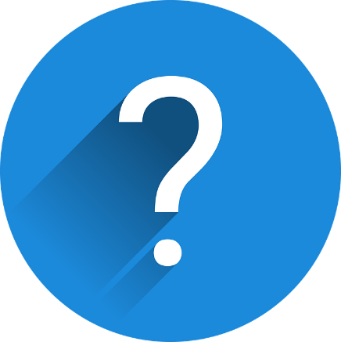 Em có biết
Tổ chức thương mại Thế giới (WTO) được thành lập ngày 1-1-1995 có trụ sở tại Giơ-ne-vơ, Thụy Sĩ. Đây là tổ chức quốc tế có chức năng giám sát các hiệp định thương mại giữa các nước thành viên theo các quy tắc thương mại. Hoạt động của WTO nhằm mục đích loại bỏ hay giảm thiểu các rào cản thương mại để tiến tới tự do thương mại. Đến năm 2020, WTO có 164 quốc gia thành viên. Việt Nam chính thức gia nhập WTO ngày 11-1-2007.
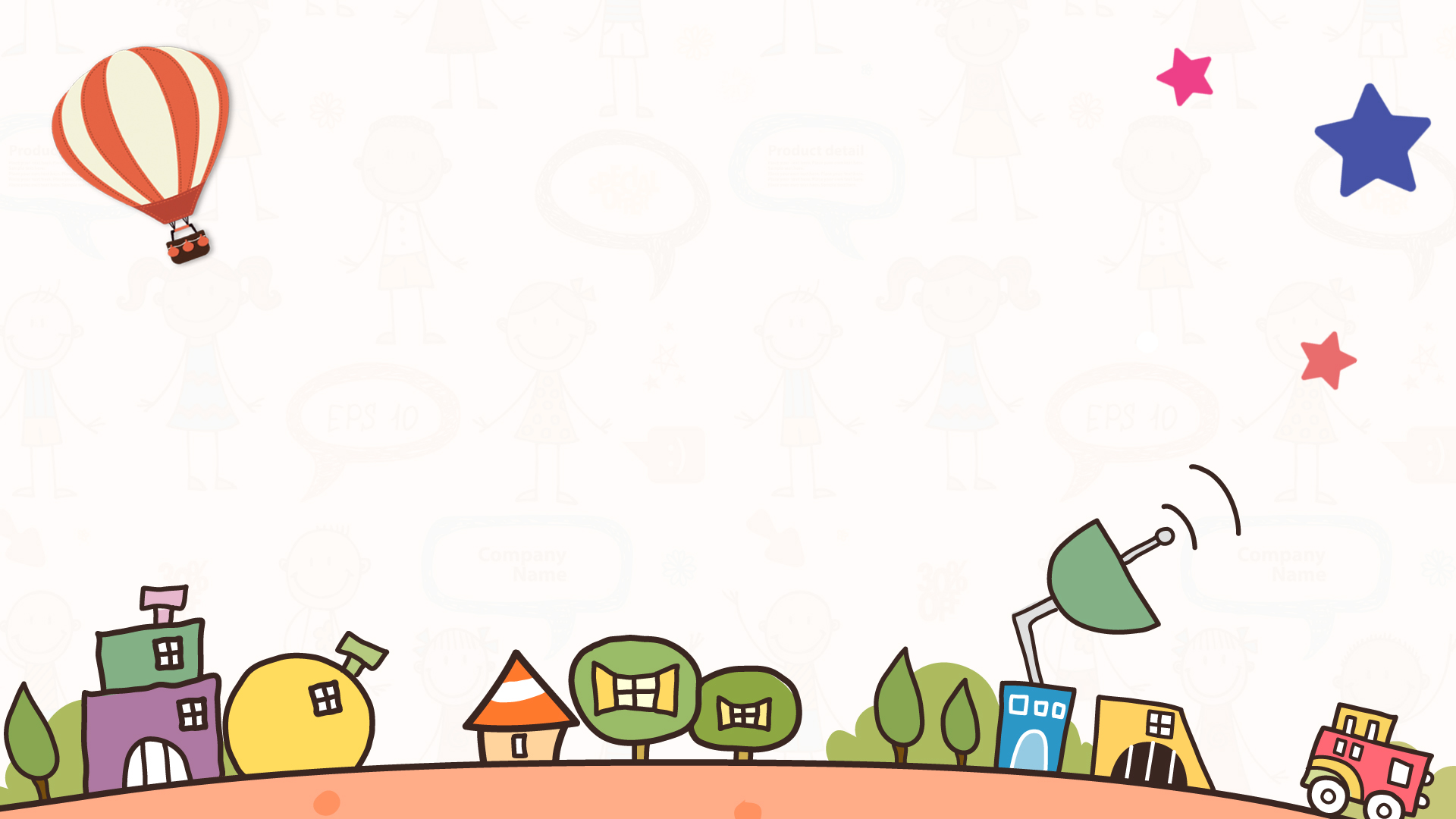 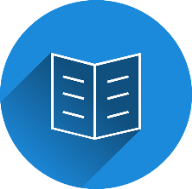 1
2
II
Vai trò, đặc điểm, các nhân tố ảnh hưởng đến sự phát triển và phân bố tài chính ngân hàng
Tình hình phát triển và phân bố
TÀI CHÍNH NGÂN HÀNG
Hình thành 
kiến thức
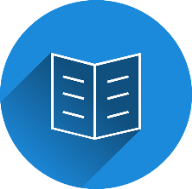 1. Vai trò, đặc điểm, các nhân tố ảnh hưởng đến sự phát triển và phân bố tài chính ngân hàng
II
Nêu vai trò, đặc điểm của tài chính ngân hàng
TÀI CHÍNH NGÂN HÀNG
Hình thành 
kiến thức
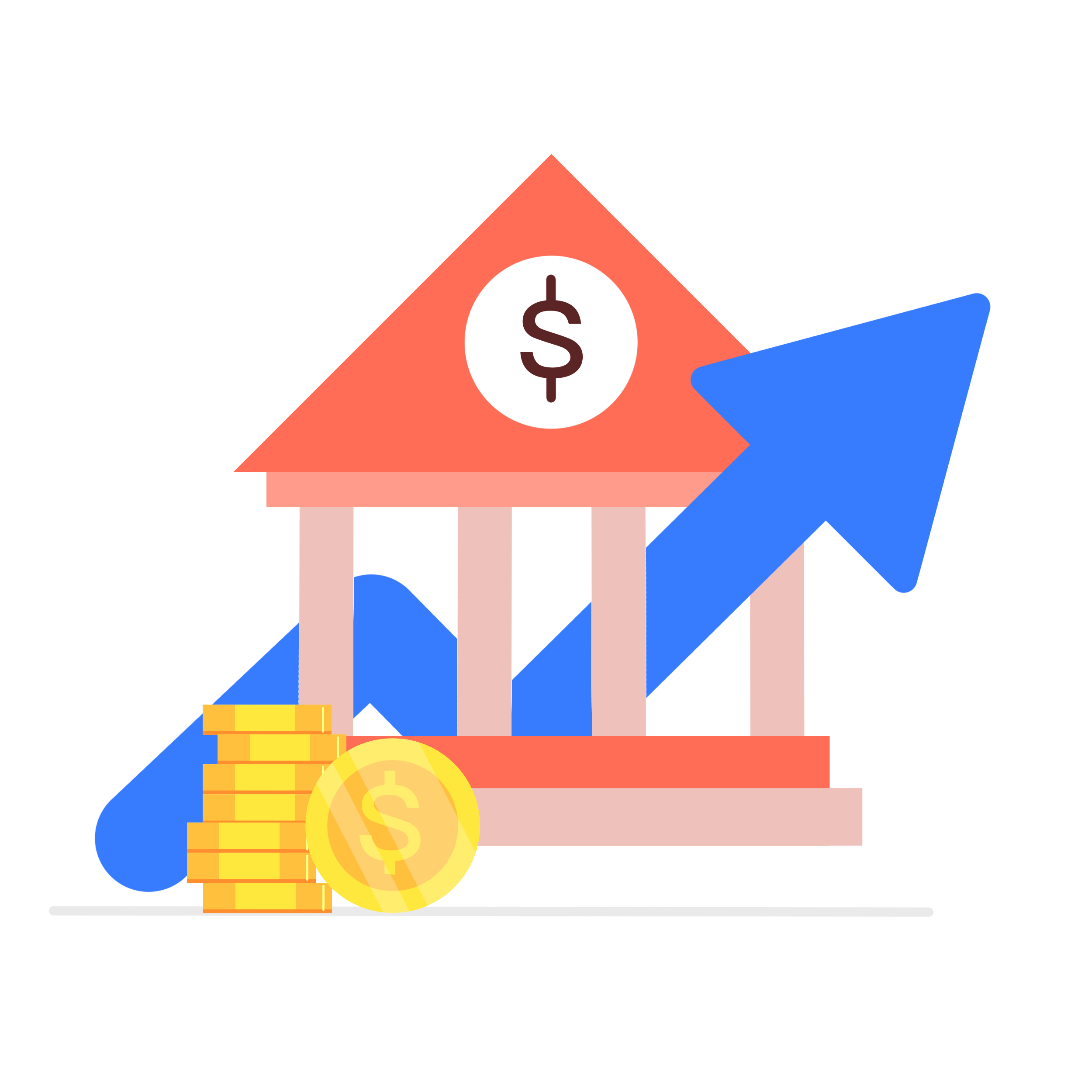 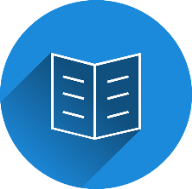 1. Vai trò, đặc điểm, các nhân tố ảnh hưởng đến sự phát triển và phân bố tài chính ngân hàng
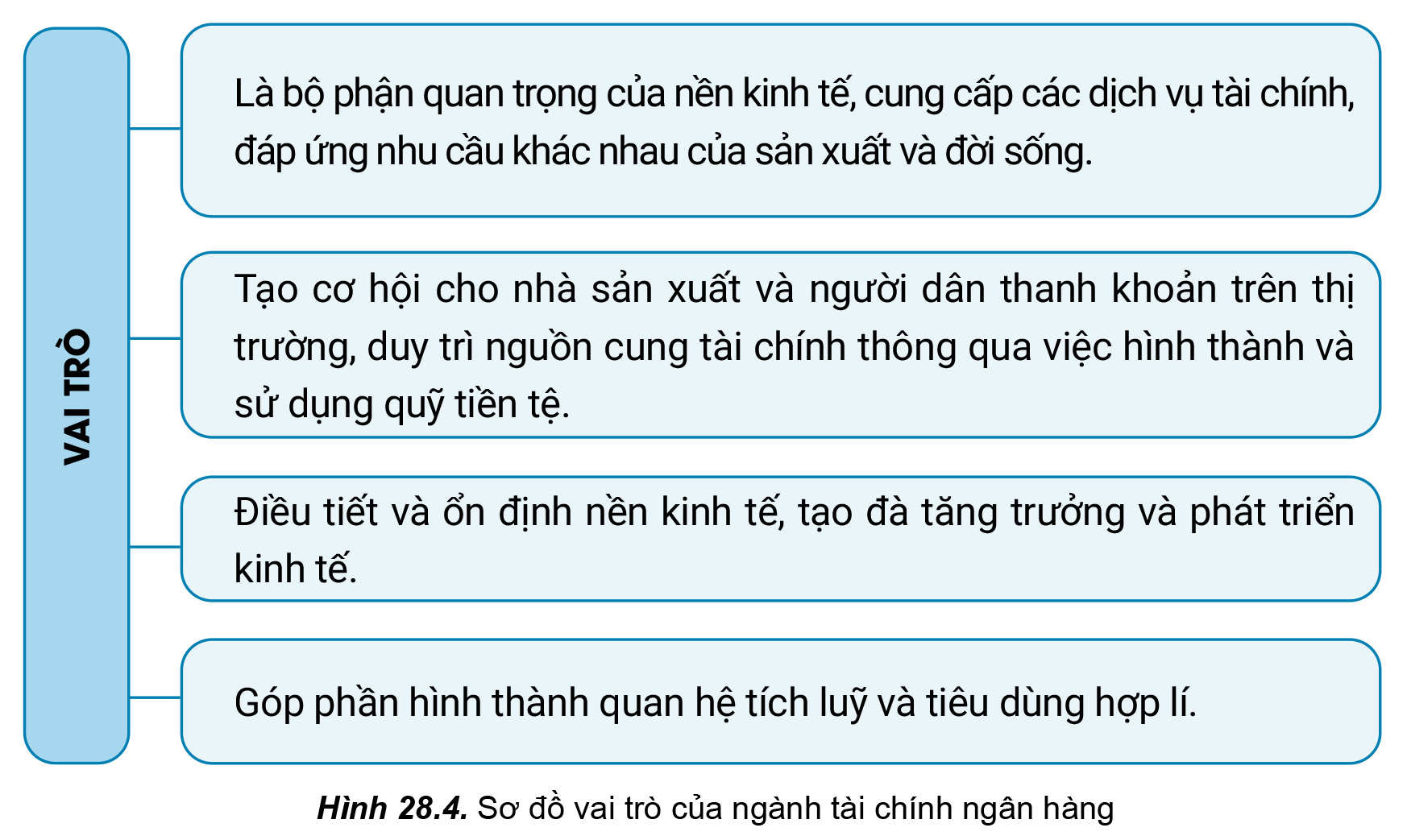 II
a. Vai trò: 
Tài chính ngân hàng gồm các dịch vụ giao dịch tài chính, luân chuyển tiền tệ thông qua ngân hàng và các công cụ tài chính của ngân hàng trong phạm vi một quốc gia và quốc tế.
TÀI CHÍNH NGÂN HÀNG
Hình thành 
kiến thức
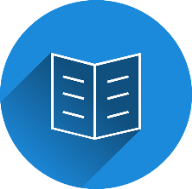 1. Vai trò, đặc điểm, các nhân tố ảnh hưởng đến sự phát triển và phân bố tài chính ngân hàng
b. Đặc điểm:
Các tổ chức tài chính và các ngân hàng có quy mô khác nhau dựa trên tài sản, doanh thu và đối tượng phục vụ.
II
TÀI CHÍNH NGÂN HÀNG
Đặc điểm
Gồm: tài chính và ngân hàng. Tài chính liên quan đến vấn đề tiền tệ, còn ngân hàng liên quan đến việc thực hiện các giao dịch tài chính nhằm thanh toán, chi trả trong nội địa và quốc tế.
Hình thành 
kiến thức
Tính thuận tiện, nhanh chóng, lãi suất, phí dịch vụ quyết định tới việc lựa chọn các tổ chức tài chính và các ngân hàng của người tiêu dùng.
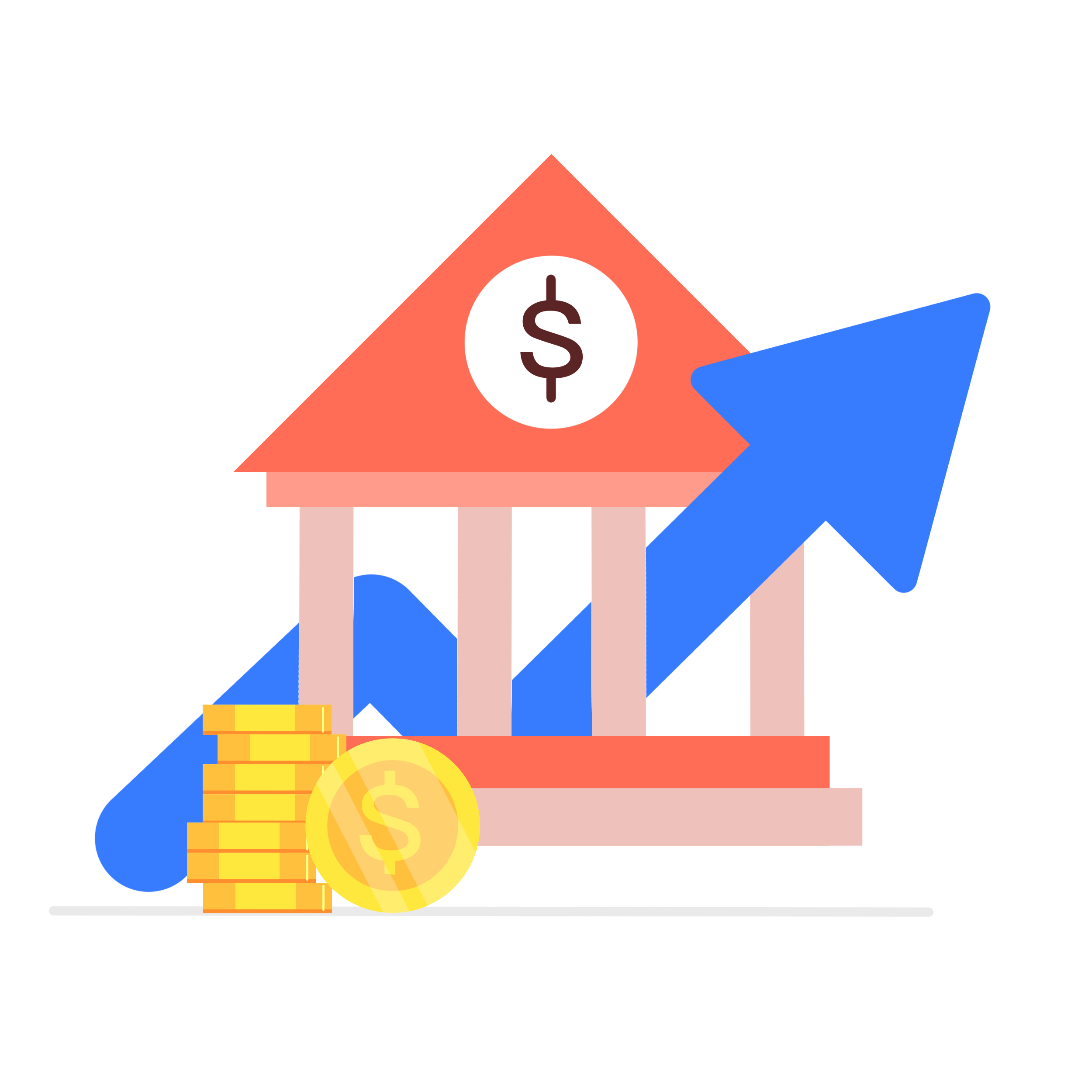 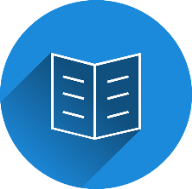 1. Vai trò, đặc điểm, các nhân tố ảnh hưởng đến sự phát triển và phân bố tài chính ngân hàng
c. Các nhân tố ảnh hưởng đến sự phát triển và phân bố tài chính ngân hàng
II
TÀI CHÍNH NGÂN HÀNG
Nêu các nhân tố ảnh hưởng đến tài chính ngân hàng
Hình thành 
kiến thức
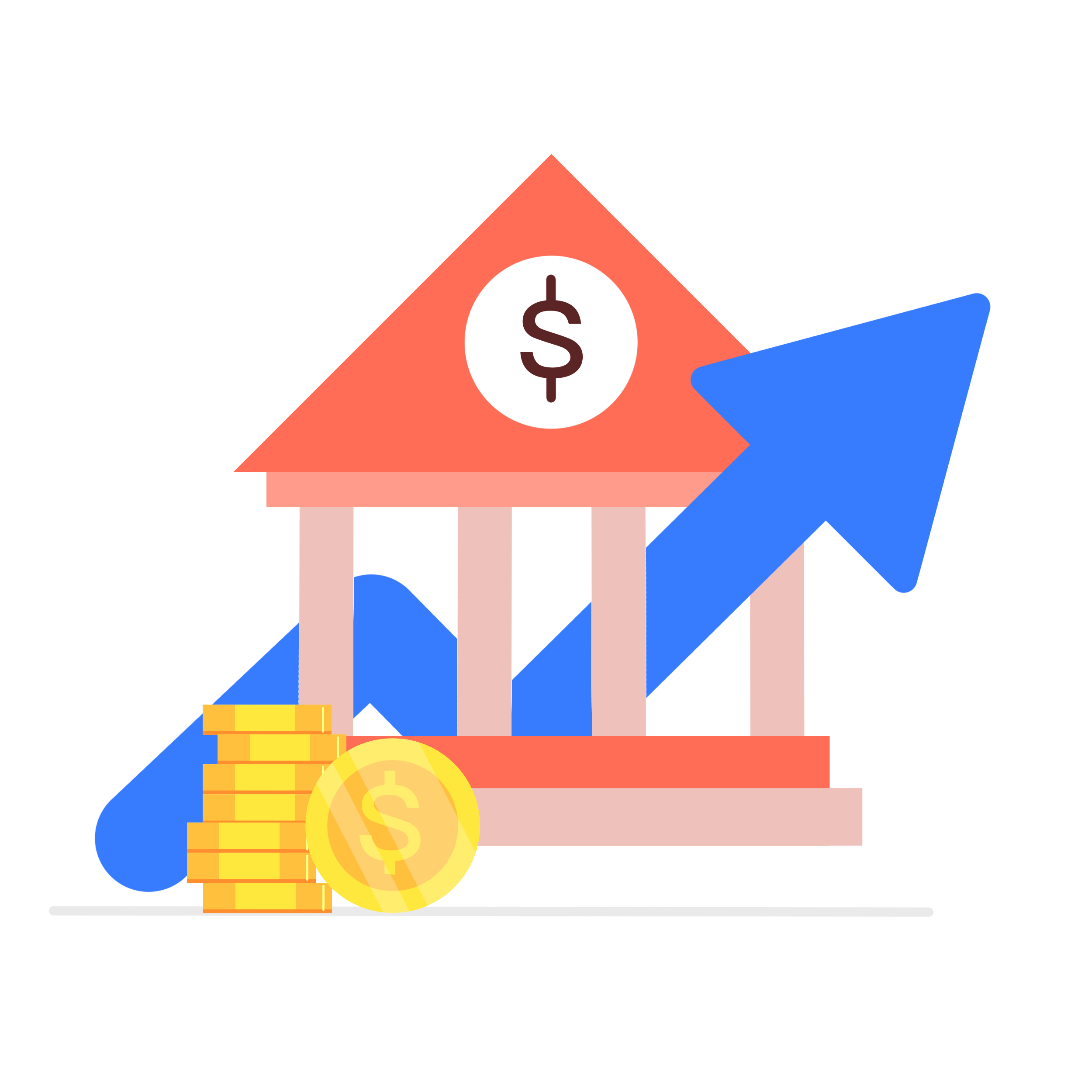 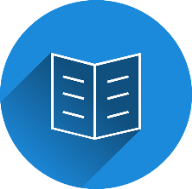 1. Vai trò, đặc điểm, các nhân tố ảnh hưởng đến sự phát triển và phân bố tài chính ngân hàng
c. Các nhân tố ảnh hưởng đến sự phát triển và phân bố tài chính ngân hàng
II
TÀI CHÍNH NGÂN HÀNG
Sự phát triển của nền kinh tế: kinh tế càng phát triển sẽ tạo ra nhiều tổng sản phẩm xã hội, cơ sở để tạo lập và sử dụng quỹ tiền tệ, đáp ứng nhu cầu chi tiêu hoặc tích lũy tiền tệ của mọi chủ thể trong xã hội.
Khoa học-công nghệ, mức thu nhập của dân cư,… cũng ảnh hưởng đến sự phát triển và phân bố của tài chính ngân hàng.
Nhân tố
Hình thành 
kiến thức
Chính sách tài chính ảnh hưởng đến sự phát triển và hiệu quả của ngành.
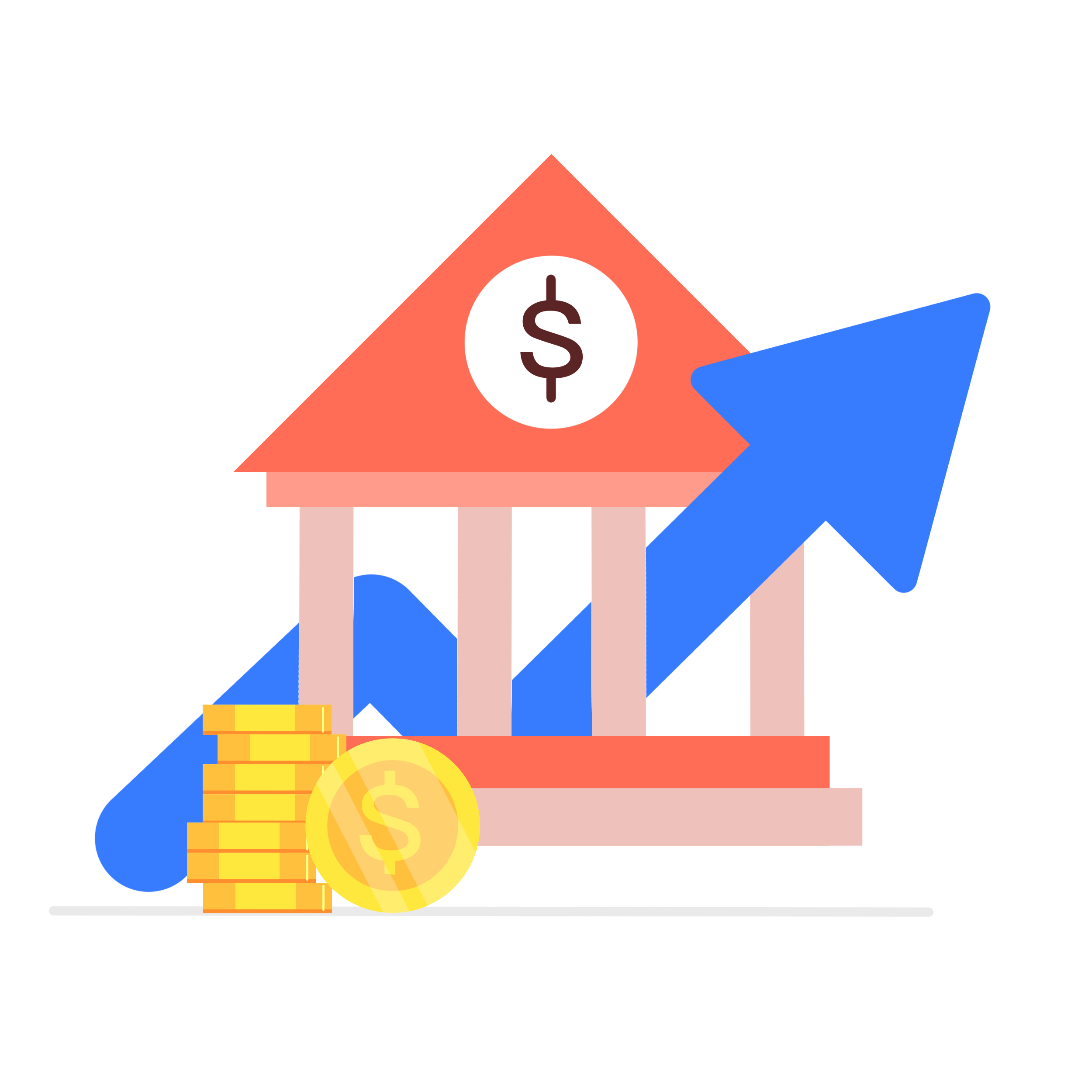 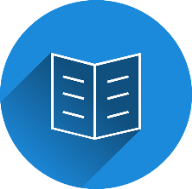 2. Tình hình phát triển và phân bố
II
TÀI CHÍNH NGÂN HÀNG
Kể tên các trung tâm tài chính ngân hàng lớn trên thế giới.
Hình thành 
kiến thức
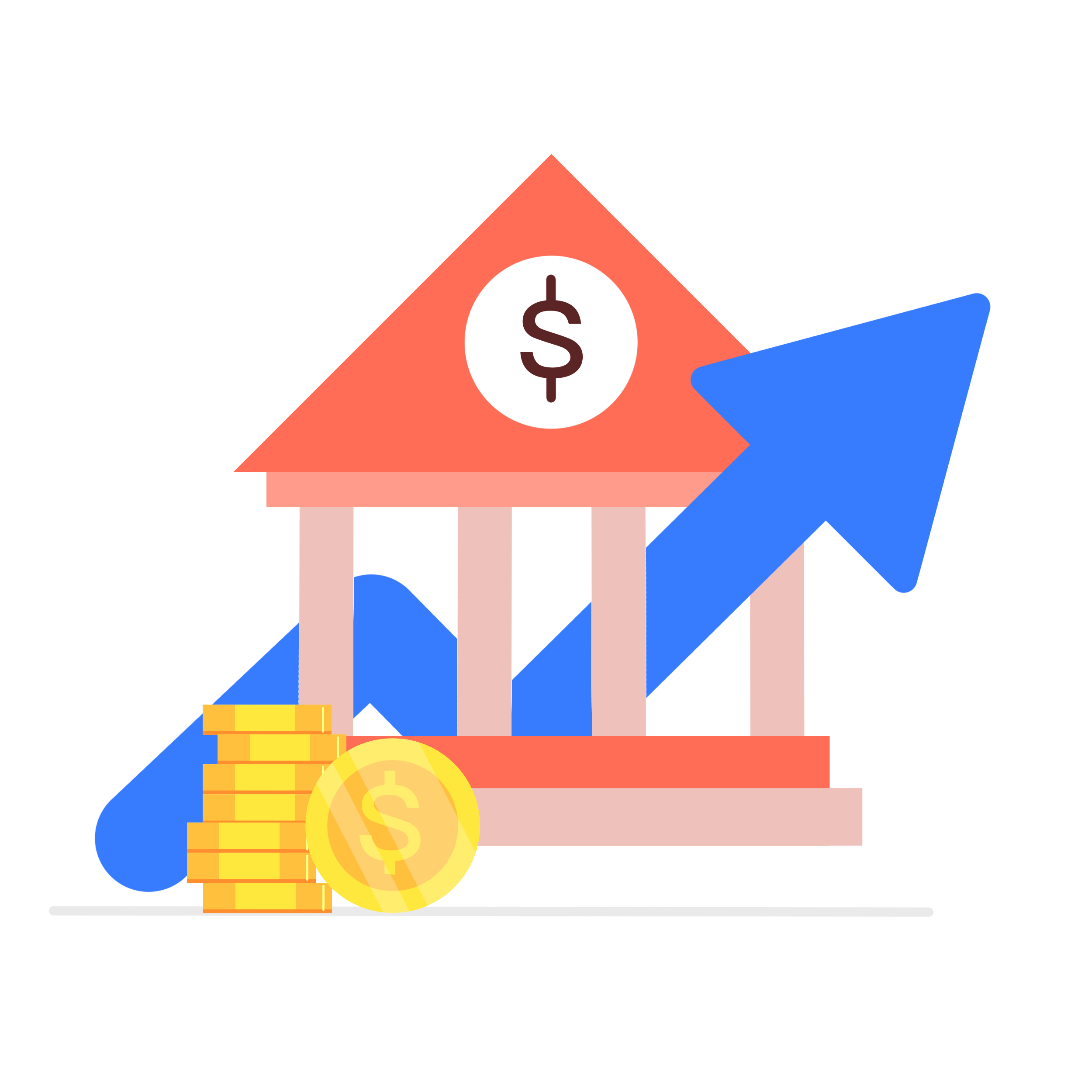 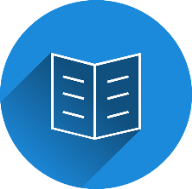 2. Tình hình phát triển và phân bố
II
TÀI CHÍNH NGÂN HÀNG
Tình hình phát triển và phân bố
Hoạt động tài chính ngân hàng ngày càng sôi động, nhiều tổ chức tài chính ngân hàng được thành lập trên thế giới và ở mỗi quốc gia.
Các trung tâm tài chính ngân hàng lớn nhất ở thế giới hiện nay: Niu Y-oóc, Luân Đôn, Tô-ky-ô, Thượng Hải, Bắc Kinh, Xin-ga-po, Phran-phuốc, Zu-rích,…
Hình thành 
kiến thức
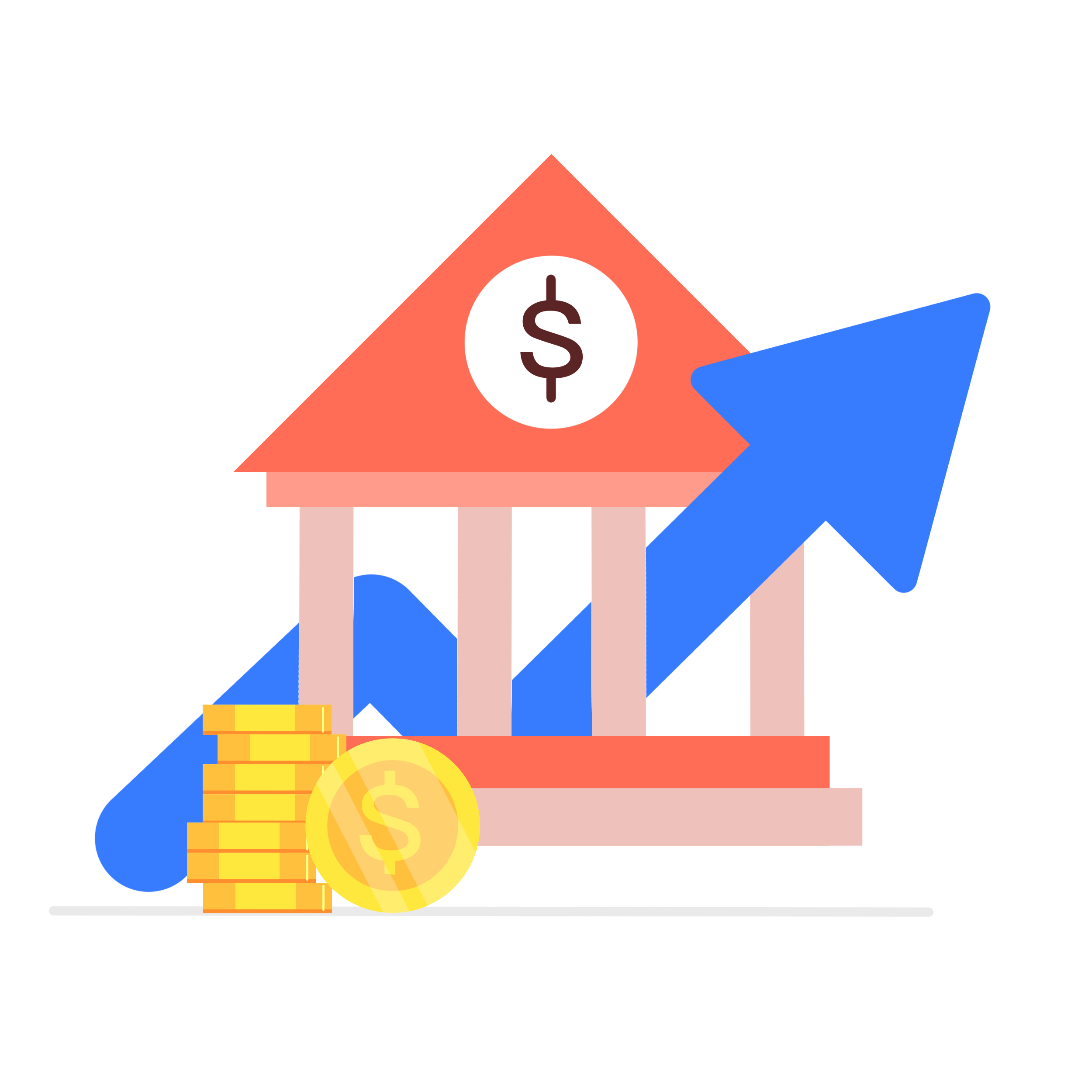 Quỹ Tiền tệ Quốc tế (IMF) là tổ chức quốc tế giám sát hệ thống tài chính toàn cầu, thúc đẩy hợp tác tiền tệ toàn cầu, bảo đảm sự ổn định tài chính, tạo thuận lợi cho thương mại quốc tế, cho vay, hỗ trợ kĩ thuật và tư vấn chính sách cho các nước thành viên để hỗ trợ quản lí tốt hơn nền kinh tế. IMF thành lập tháng 12-1945, hiện có 189 nước thành viên, trong đó có Việt Nam.
Em có biết
Ngân hàng Thế giới (WB) là một tổ chức tài chính quốc tế, nơi cung cấp những khoản vay nhằm thúc đẩy kinh tế cho các nước đang phát triển thông qua các chương trình vay vốn. Mục tiêu chính của WB là giảm thiểu đói nghèo. WB được thành lập vào tháng 7-1994, trụ sở tại Oa-sinh-tơn DC (Hoa Kỳ). WB hiện có 187 quốc gia thành viên, trong đó có Việt Nam.
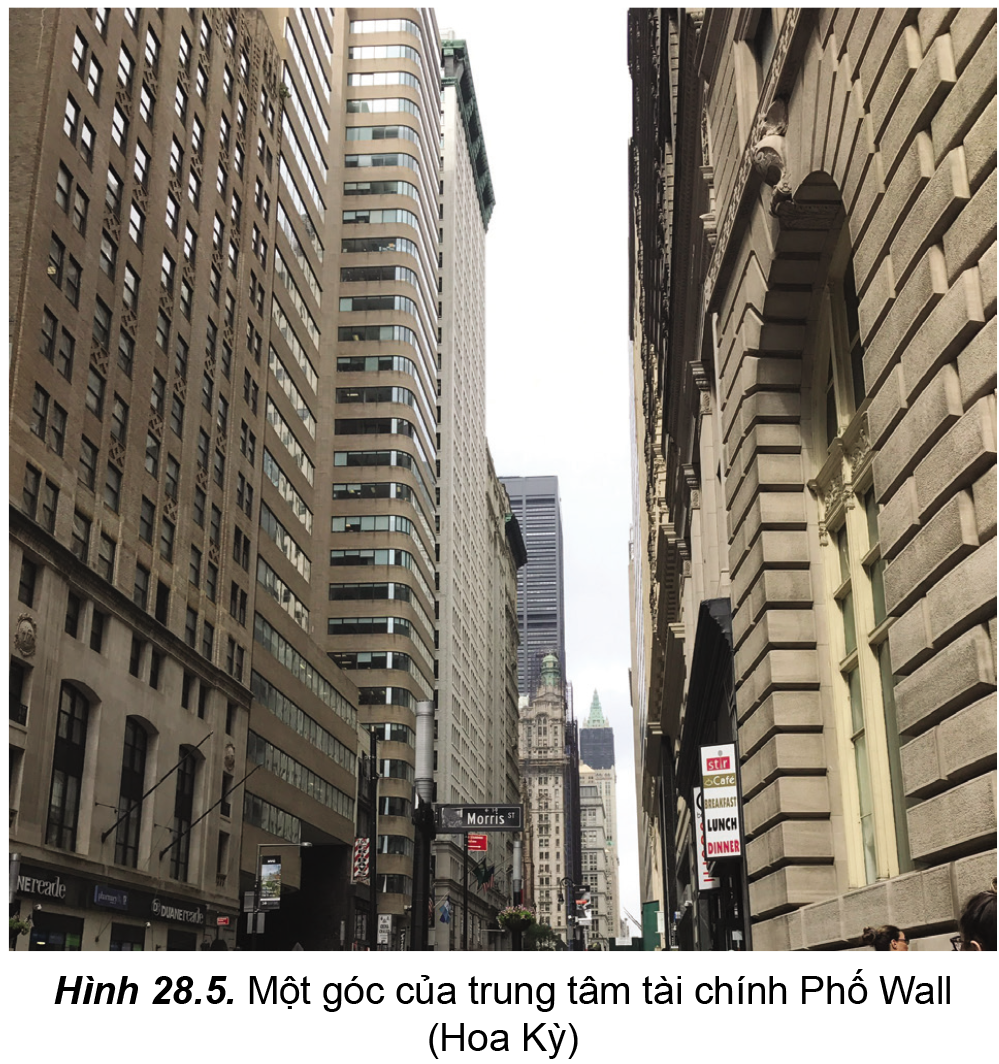 Em có biết
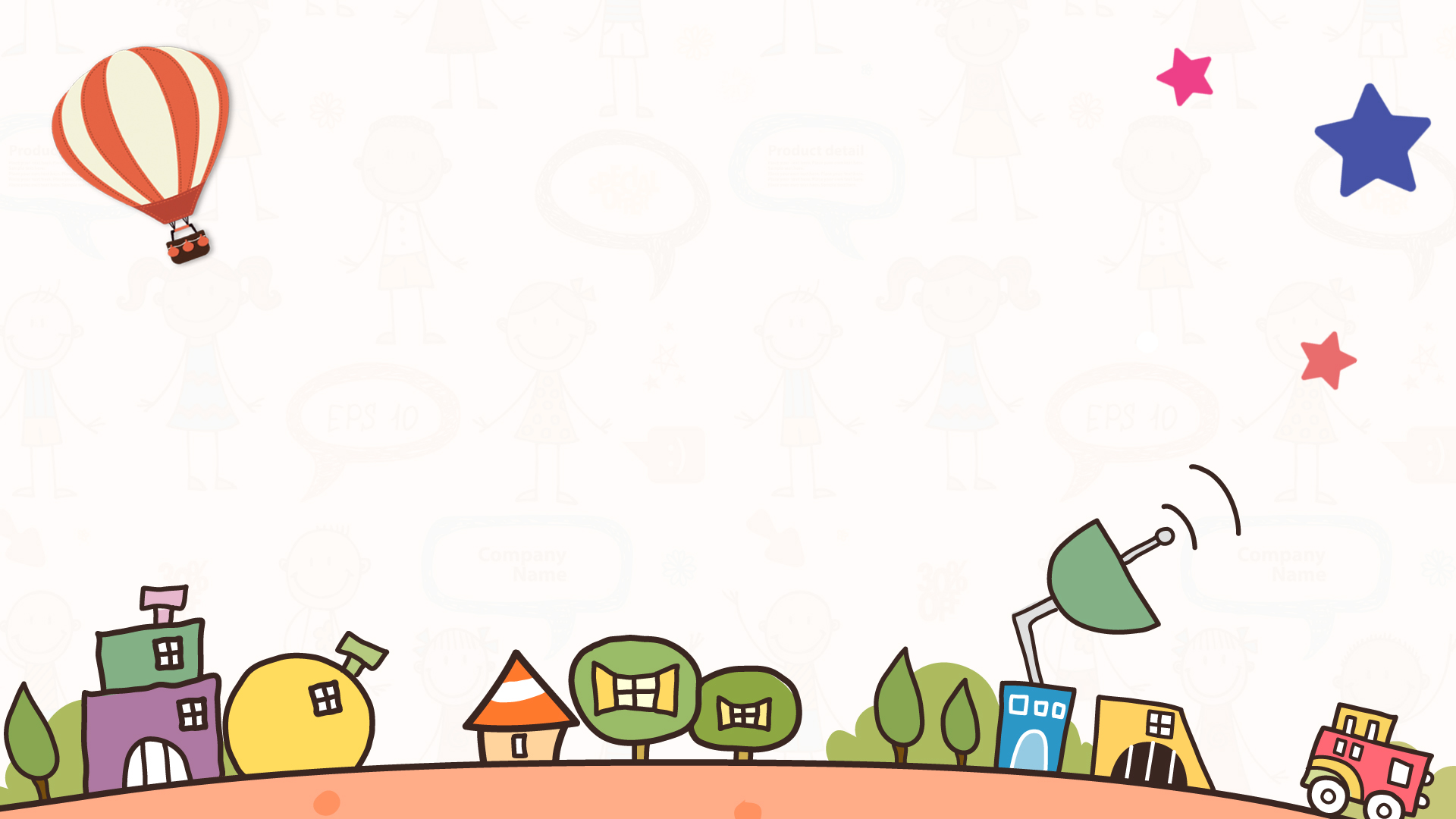 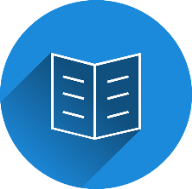 1
2
III
Vai trò, đặc điểm, các nhân tố ảnh hưởng đến sự phát triển và phân bố du lịch
Tình hình phát triển và phân bố
DU LỊCH
Hình thành 
kiến thức
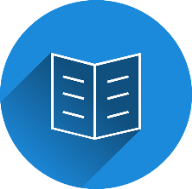 1. Vai trò, đặc điểm, các nhân tố ảnh hưởng đến sự phát triển và phân bố du lịch
a. Vai trò
b. Đặc điểm
III
DU LỊCH
Nêu vai trò đặc điểm của du lịch.
Hình thành 
kiến thức
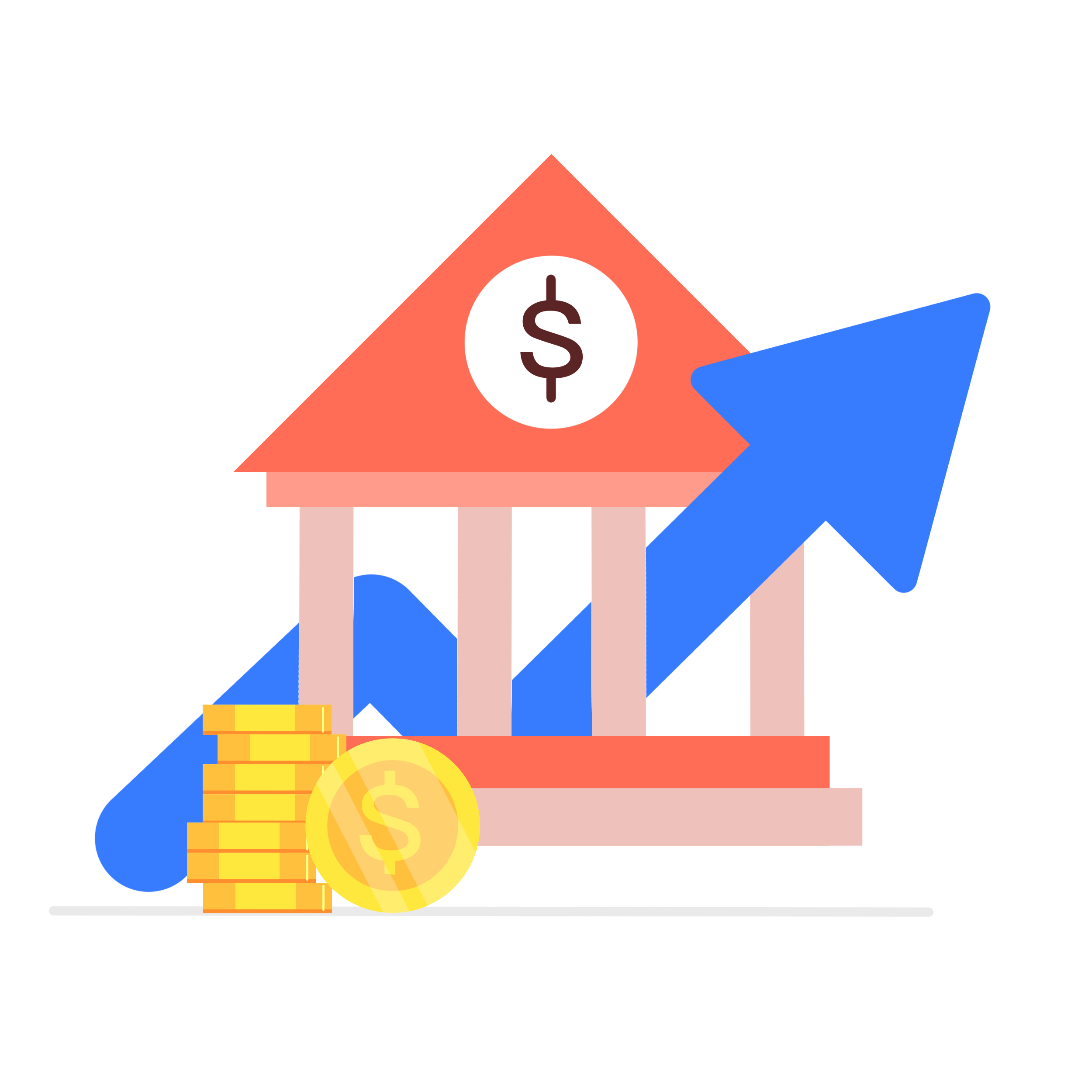 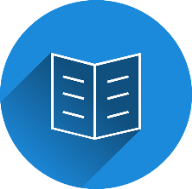 1. Vai trò, đặc điểm, các nhân tố ảnh hưởng đến sự phát triển và phân bố du lịch
III
DU LỊCH
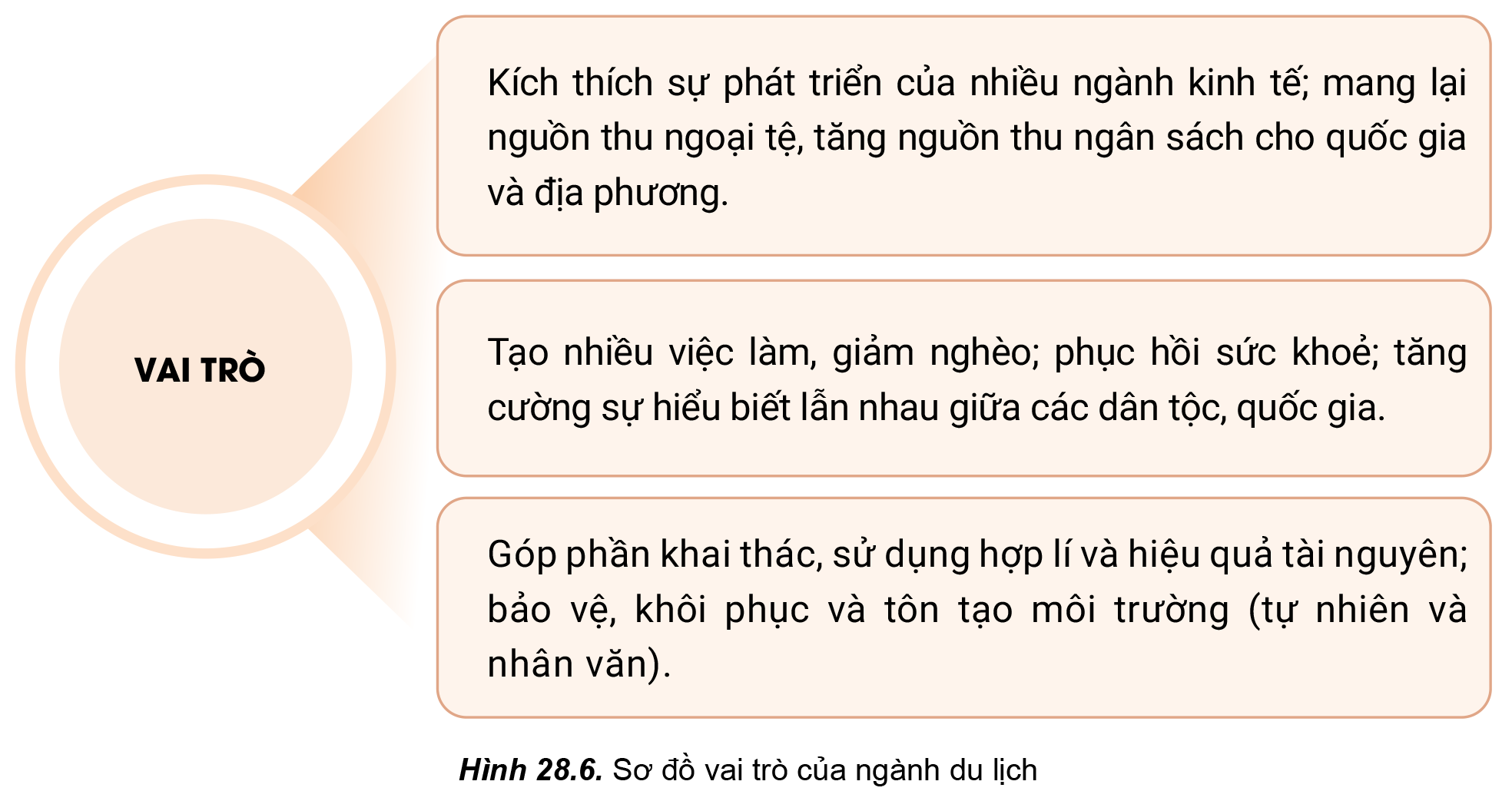 a. Vai trò: 
Du lịch thuộc nhóm ngành dịch vụ, một ngành kinh tế quan trọng của nhiều nước và toàn thế giới, có vai trò to lớn về kinh tế, xã hội và môi trường.
Hình thành 
kiến thức
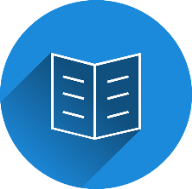 1. Vai trò, đặc điểm, các nhân tố ảnh hưởng đến sự phát triển và phân bố du lịch
b. Đặc điểm:
III
DU LỊCH
Nhu cầu của khác du lịch rất đa dạng và phong phú, thay đổi theo thế giới và phụ thuộc vào thu nhập, nghề nghiệp, độ tuổi,…
Đặc điểm
Hoạt động du lịch thường gắn với tài nguyên du lịch, khách du lịch phải đến nơi có tài nguyên du lịch nhờ các dịch vụ du lịch để thương mại nhu cầu của mình.
Hình thành 
kiến thức
Hoạt động du lịch thường có tính mùa vụ.
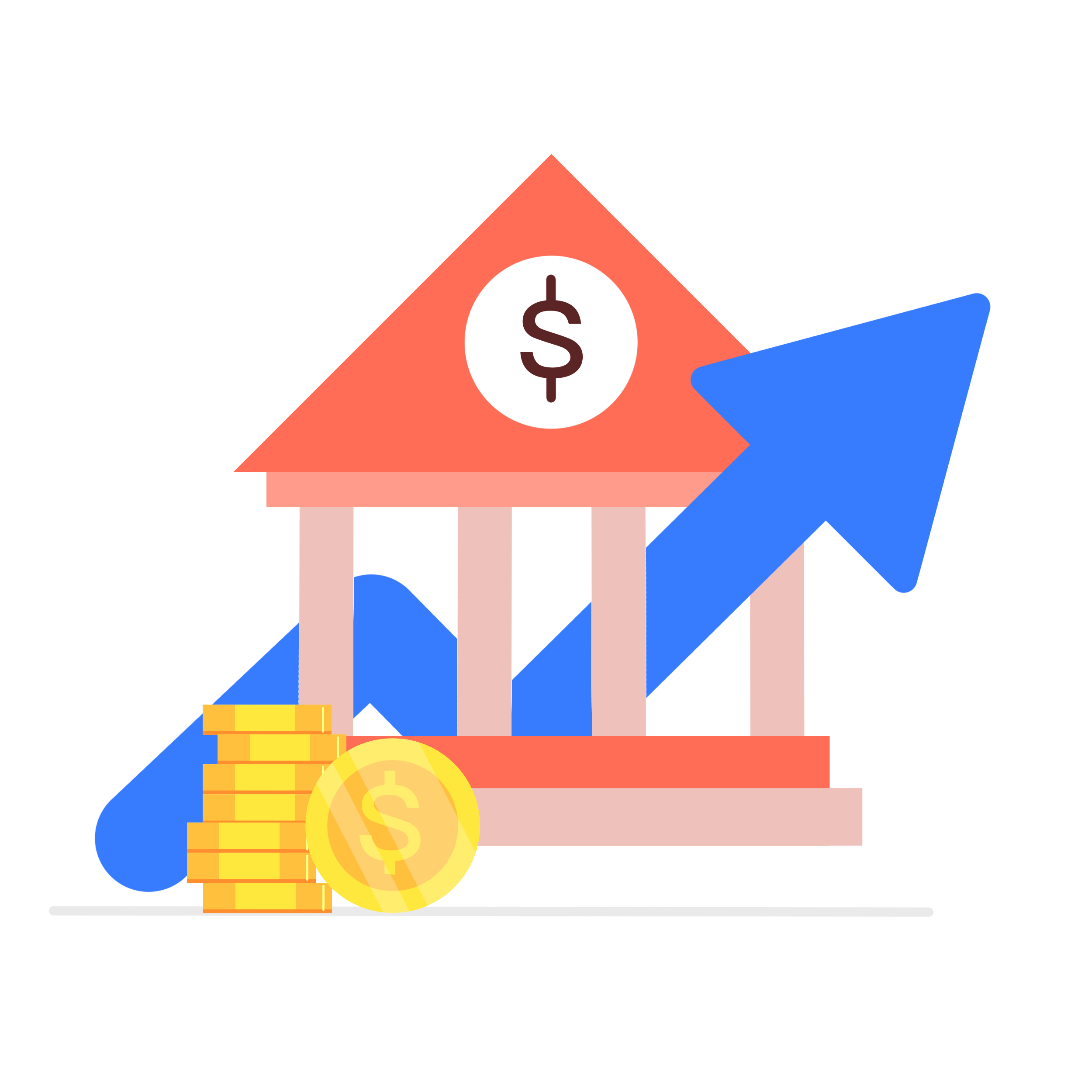 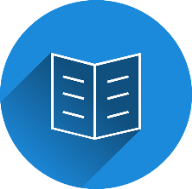 1. Vai trò, đặc điểm, các nhân tố ảnh hưởng đến sự phát triển và phân bố du lịch
c. Các nhân tố ảnh hưởng đến sự phát triển và phân bố du lịch
III
DU LỊCH
Hình thành 
kiến thức
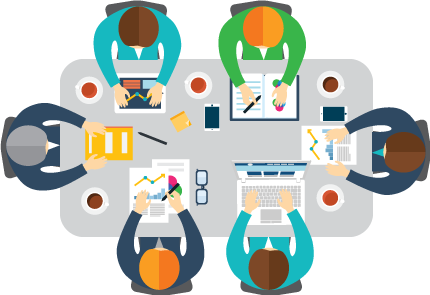 HĐ NHÓM: 05 phút
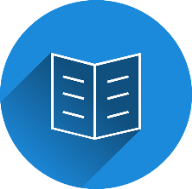 1. Vai trò, đặc điểm, các nhân tố ảnh hưởng đến sự phát triển và phân bố du lịch
c. Các nhân tố ảnh hưởng đến sự phát triển và phân bố du lịch
III
DU LỊCH
- Là điều kiện cần thiết để phát triển và phân bố du lịch.
- Là nhân tố cơ bản tạo nên các sản phẩm du lịch, thỏa mãn nhu cầu của khách du lịch.
Tài nguyên du lịch
Hình thành 
kiến thức
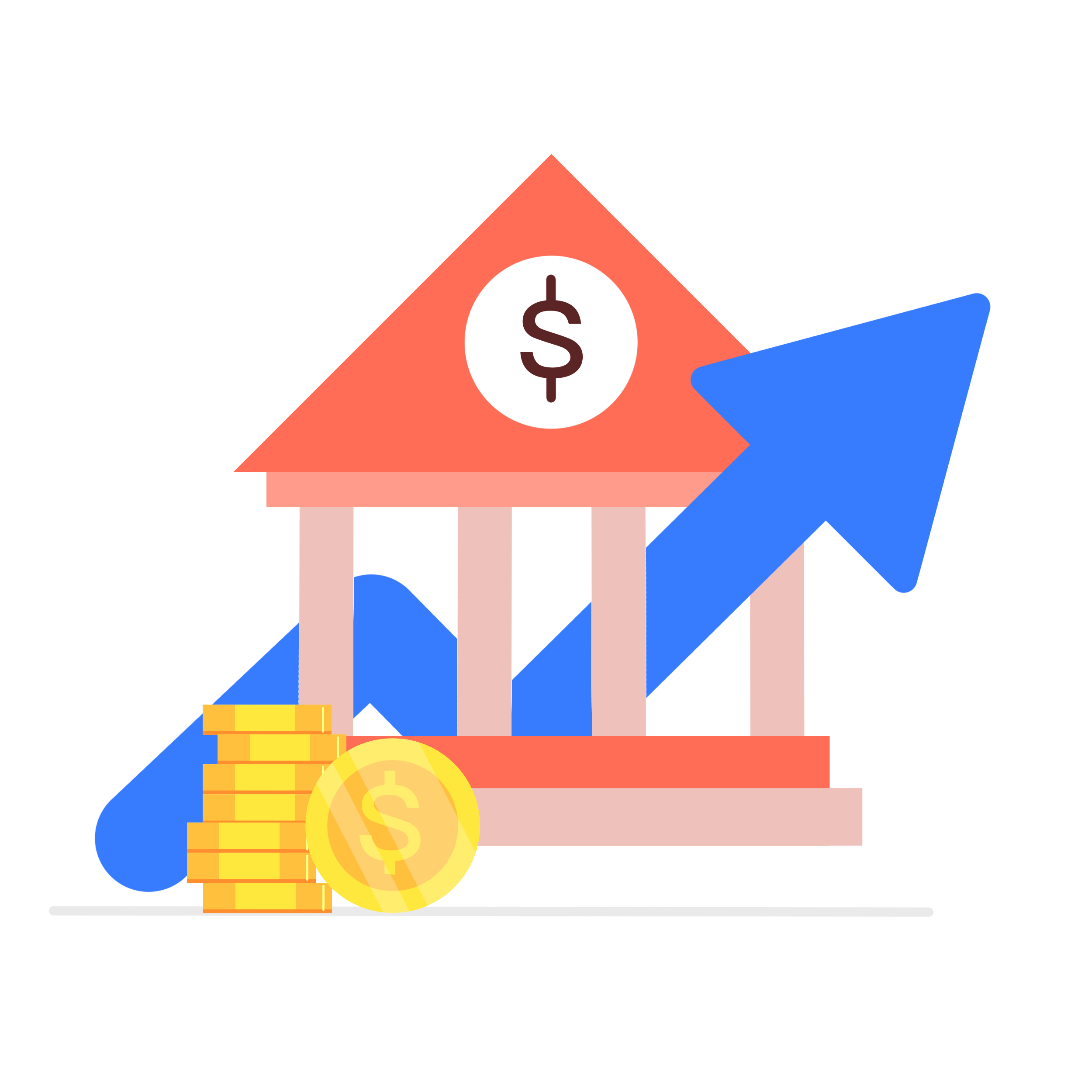 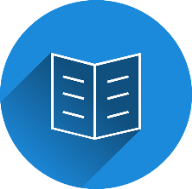 1. Vai trò, đặc điểm, các nhân tố ảnh hưởng đến sự phát triển và phân bố du lịch
c. Các nhân tố ảnh hưởng đến sự phát triển và phân bố du lịch
III
DU LỊCH
- Ảnh hưởng tới việc hình thành và phát triển du lịch, tới cơ cấu các sản phẩm du lịch và doanh thu của ngành du lịch.
- Thị trường khách du lịch nội địa hay quốc tế có nhu cầu du lịch khác nhau, mức chi tiêu khác nhau.
Thị trường khách du lịch
Hình thành 
kiến thức
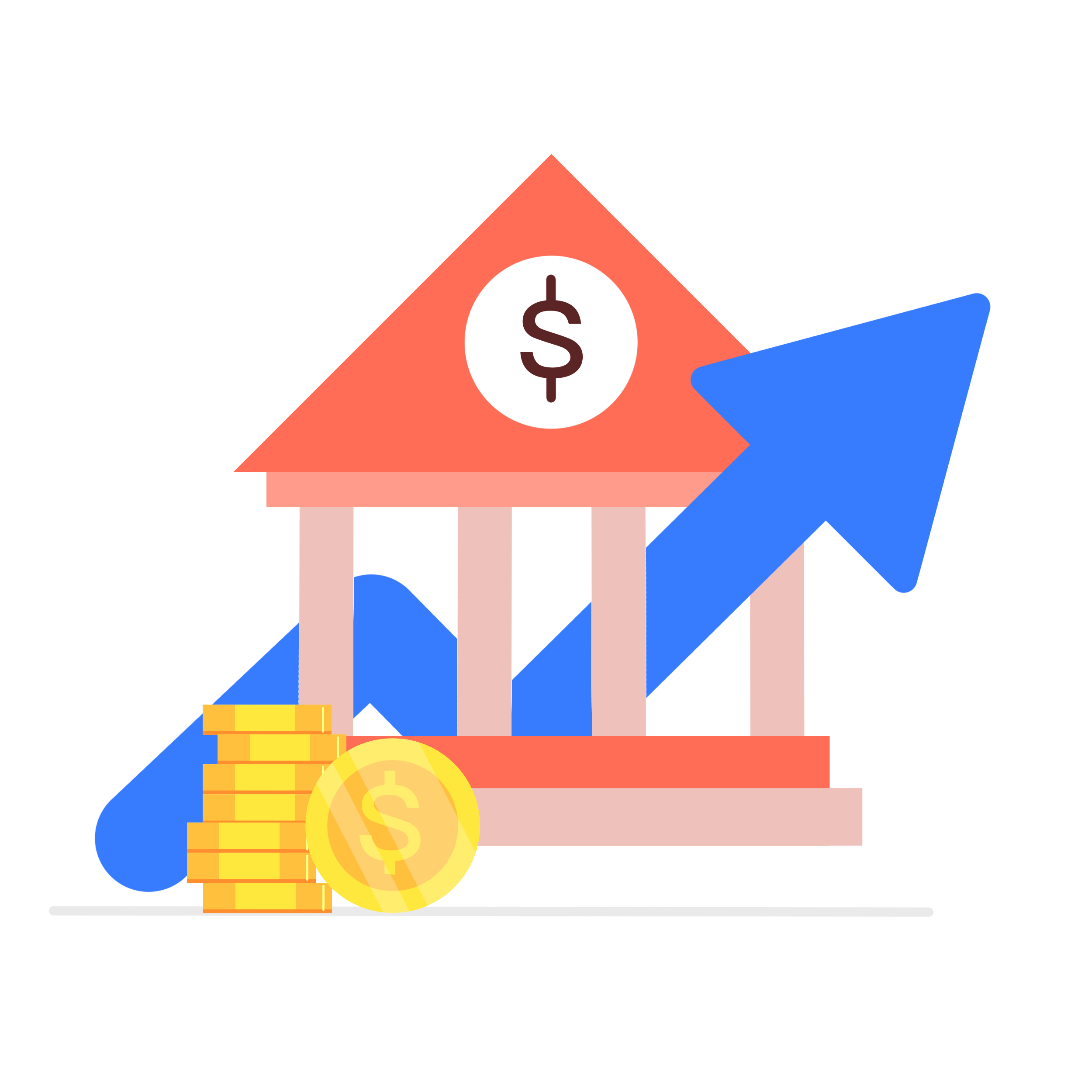 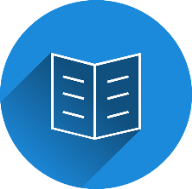 1. Vai trò, đặc điểm, các nhân tố ảnh hưởng đến sự phát triển và phân bố du lịch
c. Các nhân tố ảnh hưởng đến sự phát triển và phân bố du lịch
III
DU LỊCH
Cơ sở hạ tầng, cơ sở vật chất kĩ thuật
Giao thông vận tải, thông tin liên lạc,… cơ sở lưu trú, các khu vực vui chơi giải trí, cơ sở dịch vụ,… ảnh hưởng tới hoạt động du lịch, tới khả năng thu hút khách du lịch trong và ngoài nước.
Hình thành 
kiến thức
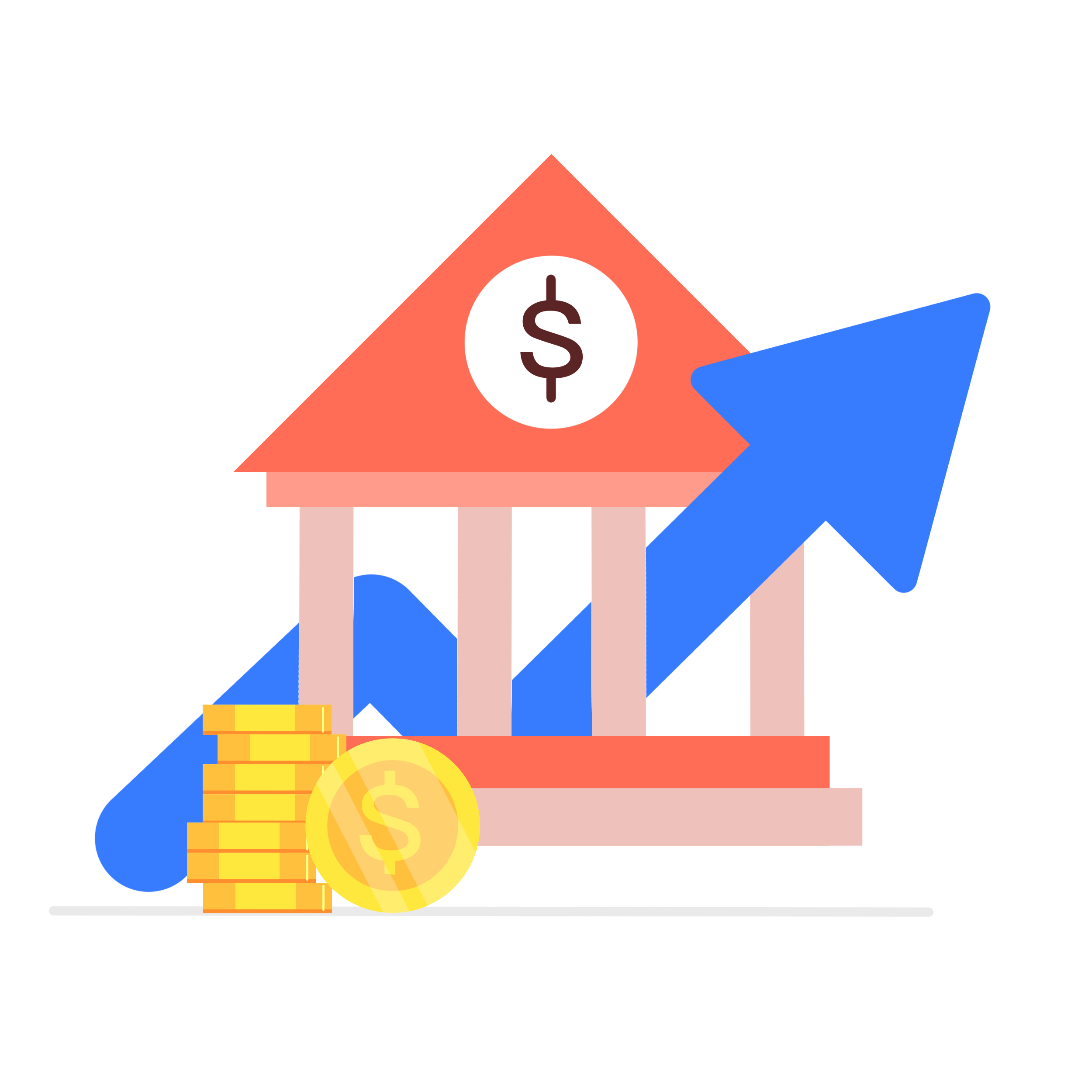 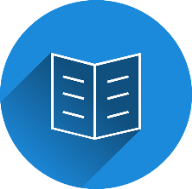 2. Tình hình phát triển và phân bố
III
DU LỊCH
Tình hình phát triển ngành du lịch.
Hình thành 
kiến thức
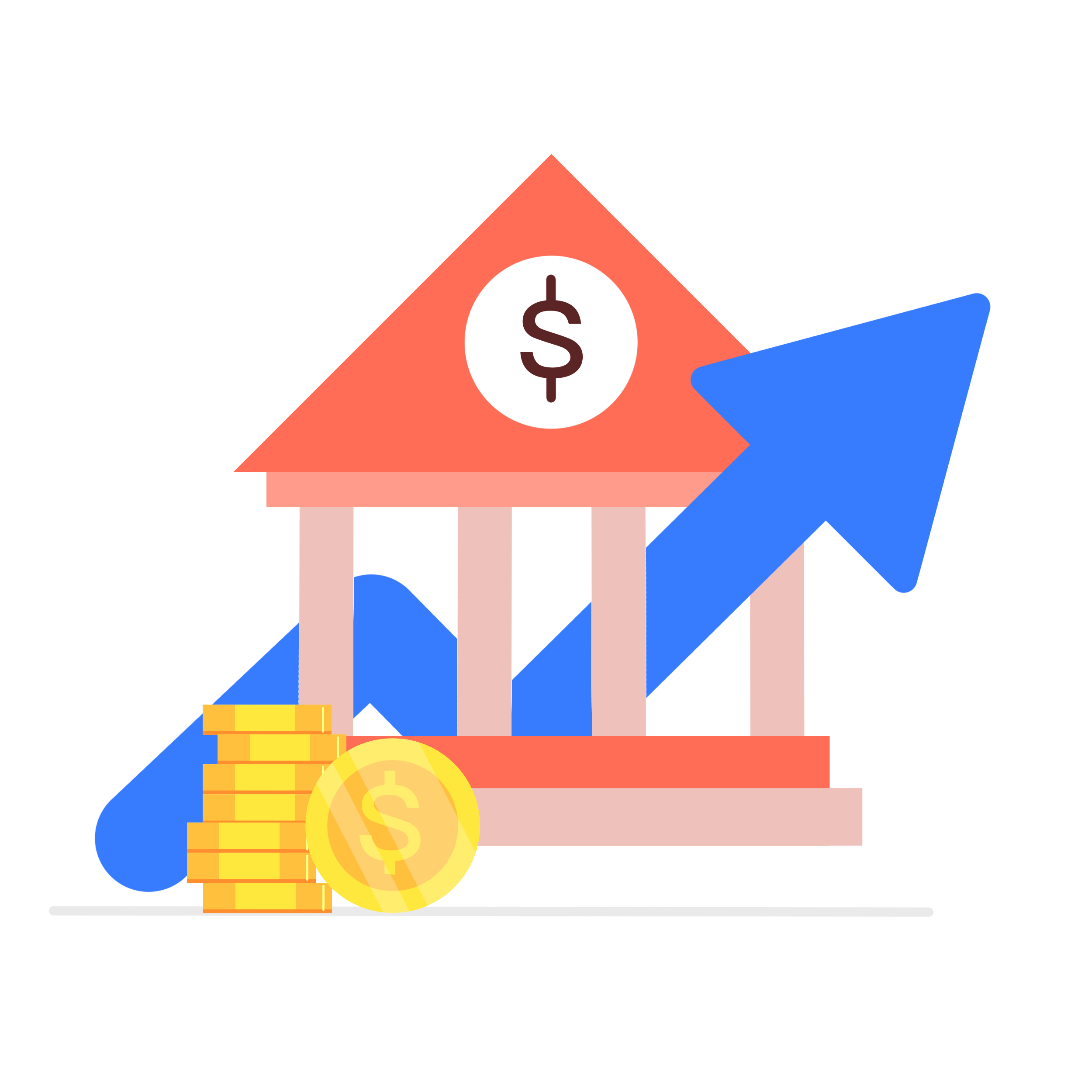 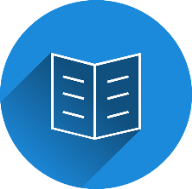 2. Tình hình phát triển và phân bố
III
Du lịch được coi là ngành “công nghiệp không khói” và có đóng góp quan trọng vào GDP của nhiều quốc gia.
DU LỊCH
Bước sang thế kỉ XXI, lượng khách du lịch quốc tế và doanh thu du lịch tăng lên không ngừng.
Hình thành 
kiến thức
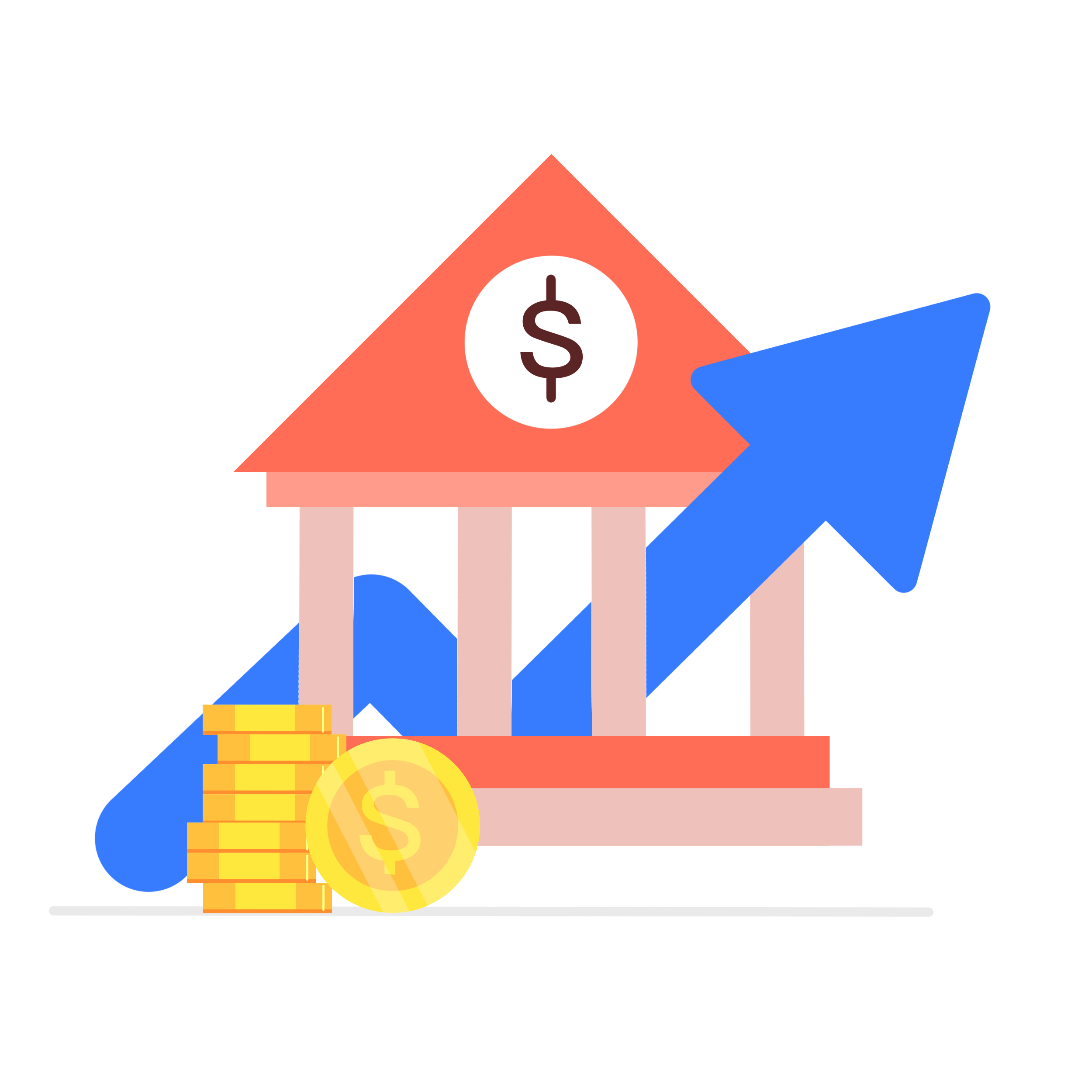 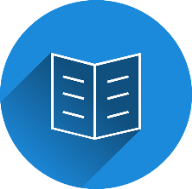 2. Tình hình phát triển và phân bố
III
DU LỊCH
Các hình thức du lịch ngày càng phong phú, từ truyền thống (du lịch biển, nghĩ dưỡng vùng núi, mạo hiểm,…) đến các hình thức mới (du lịch hội thảo, hôi nghị, sự kiện, mua sắm,…). Các tuyến, tour và sản phẩm du lịch ngày càng phong phú, đa dạng.
Hình thành 
kiến thức
Những nước đứng đầu thế giới về số lượt khách và doanh thu du lịch là Tây Ban Nha, Hoa Kỳ, Pháp, I-ta-li-a, Trung Quốc, Thổ Nhĩ Kỳ,…
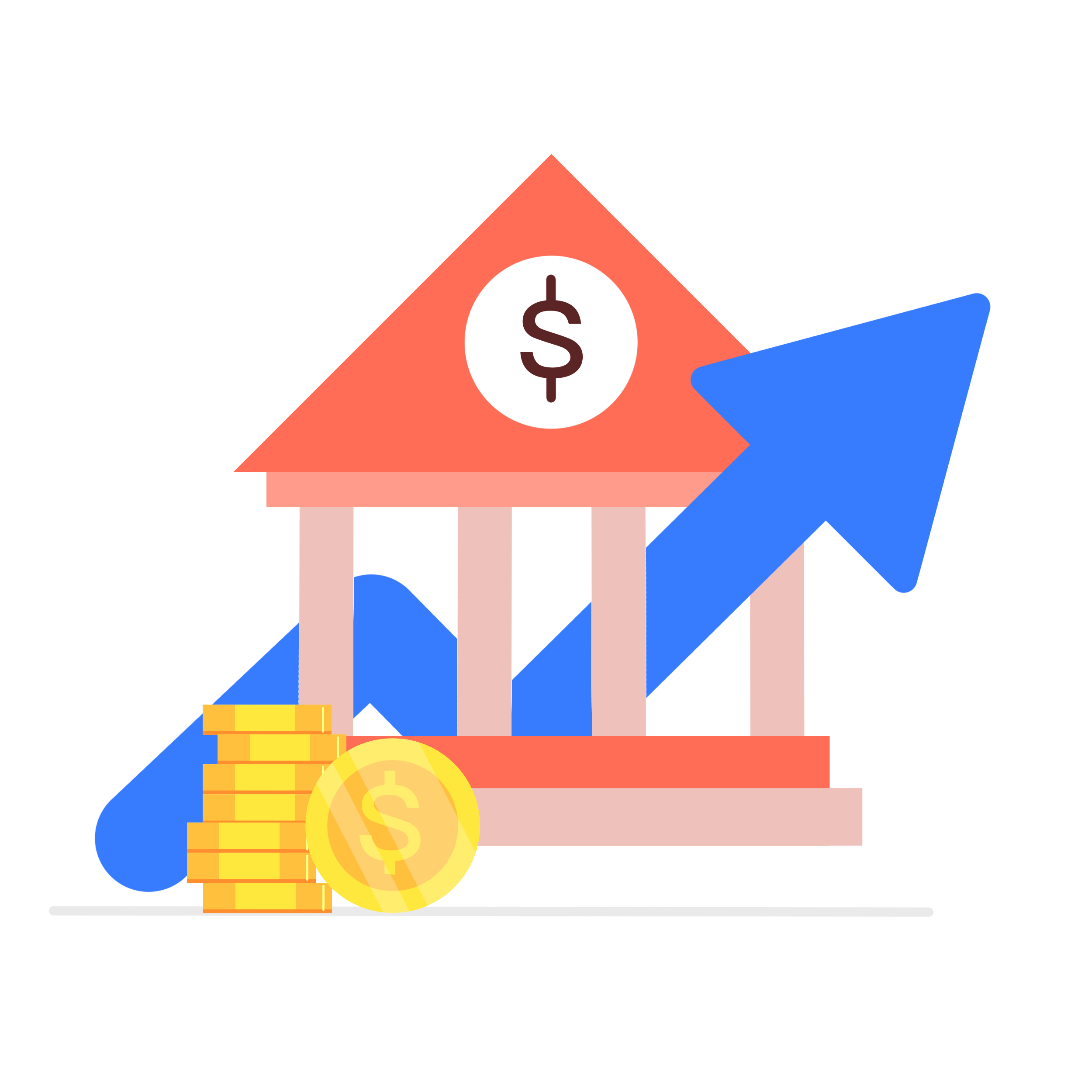 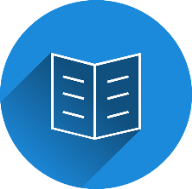 2. Tình hình phát triển và phân bố
III
DU LỊCH
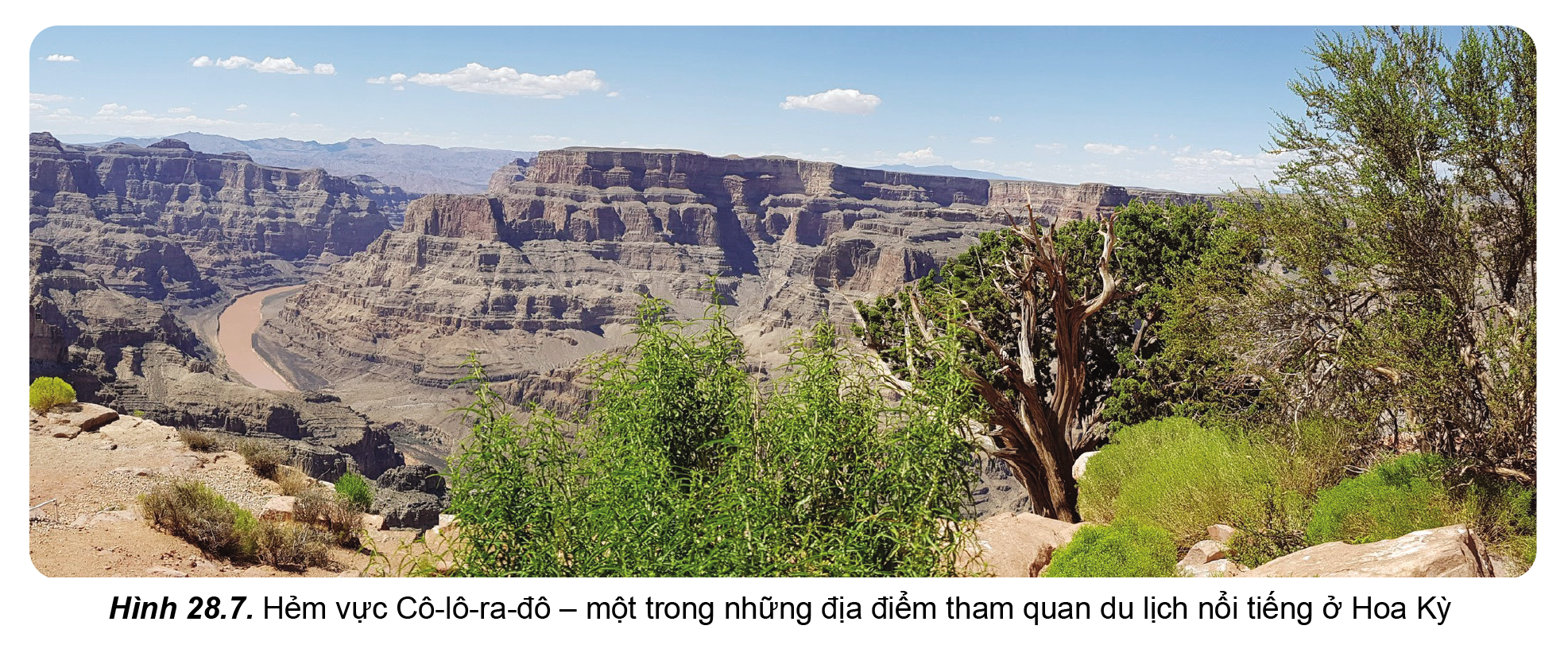 Hình thành 
kiến thức
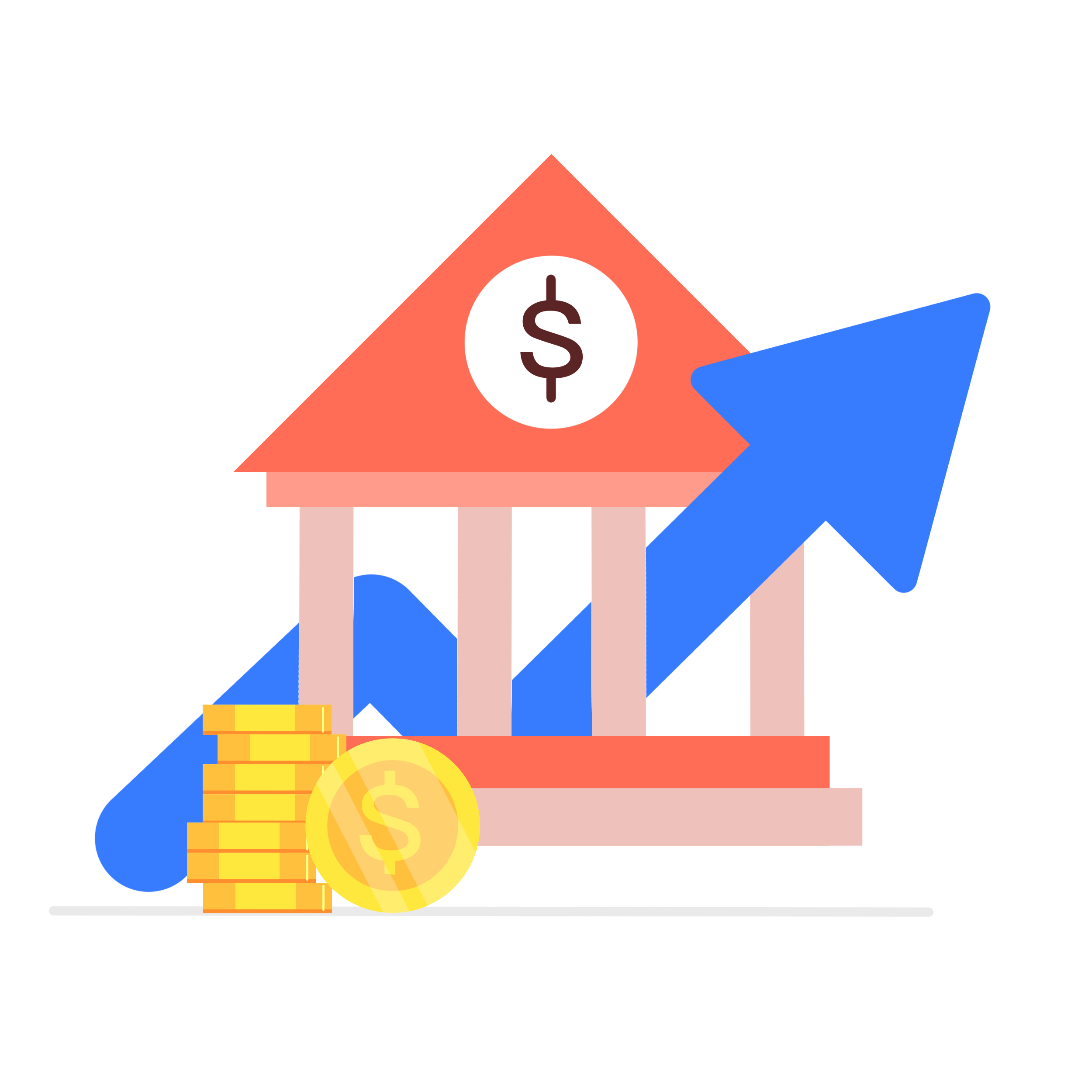 Kể từ chuyến du lịch tập thể đầu tiên ở Anh do Thô-mát Cúc tổ chức năm 1841 bằng tàu hỏa trên quãng đường dài gần 30 km với 570 người cho đến năm 2021 đã được 180 năm ngành du lịch từng bước phát triển vững chắc.
Em có biết
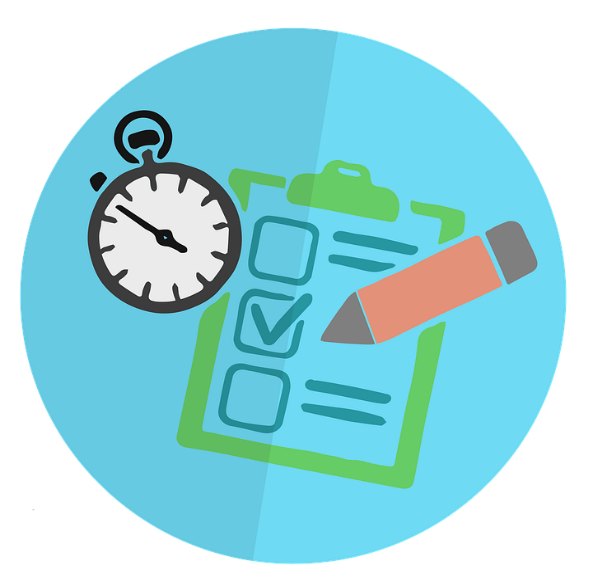 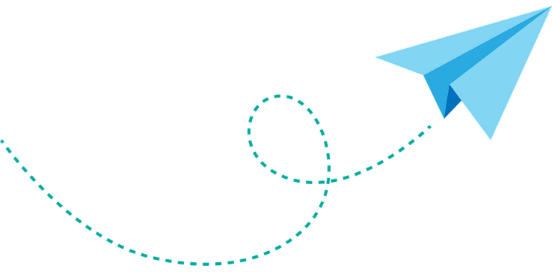 Luyện tập
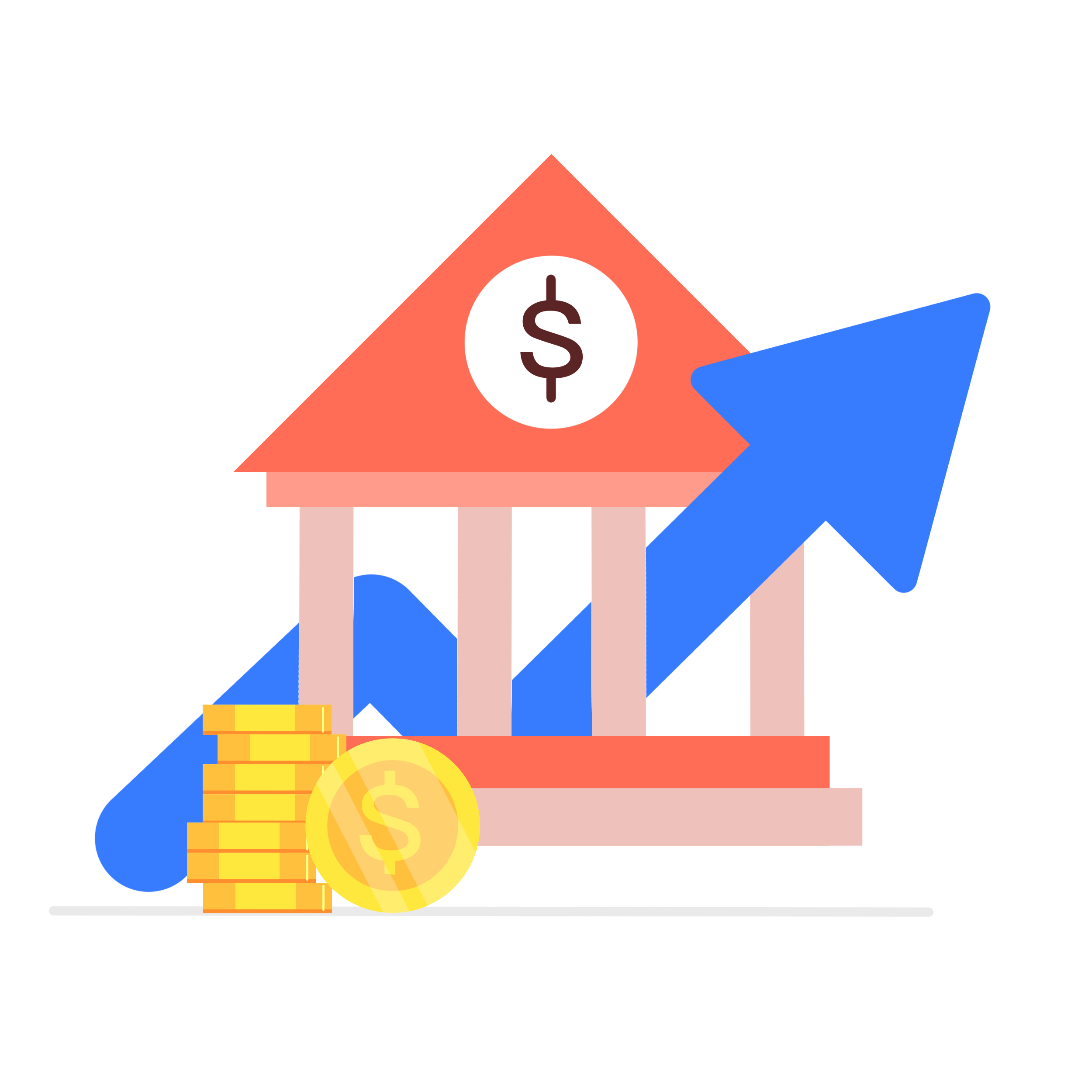 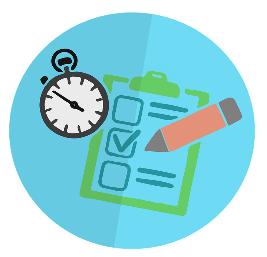 * Câu hỏi 1: Cho bảng số liệu sau:
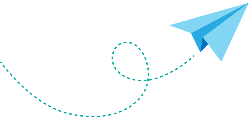 Luyện tập
Bảng 28. Trị giá xuất khẩu và nhập khẩu hàng hóa của các châu lục năm 2019*
a) Hãy vẽ biểu đồ tròn thể hiện tỉ trọng trị giá xuất khẩu và trị giá nhập khẩu hàng hóa của các châu lục so với tổng trị giá xuất khẩu và trị giá nhập khẩu của WTO năm 2019.
b) Nhận xét về cơ cấu trị giá xuất khẩu, nhập khẩu theo châu lục và khu vực trên thế giới.
* Chỉ tính các nước WTO
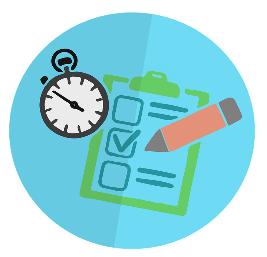 * Gợi ý:
a) Vẽ biểu đồ
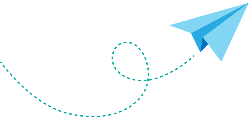 Luyện tập
Tỉ trọng xuất khẩu và nhập khẩu hàng hoá của các châu lục năm 2019 
(Đơn vị: %)
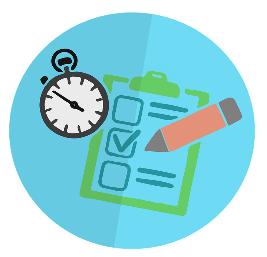 * Gợi ý:
a) Vẽ biểu đồ
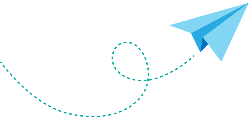 Luyện tập
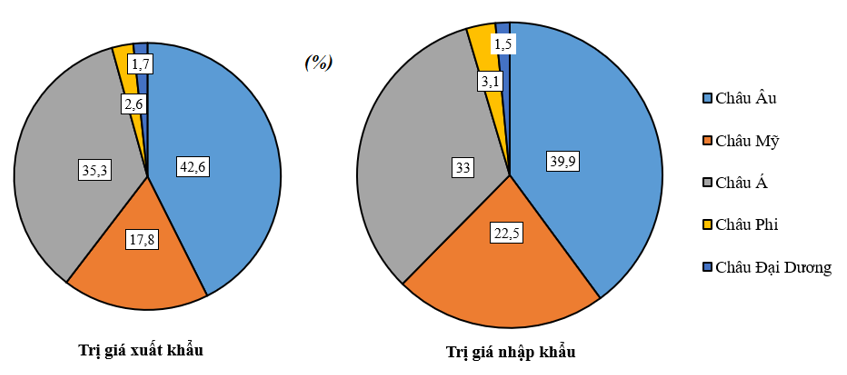 BIỂU ĐỒ THỂ HIỆN TỈ TRỌNG TRỊ GIÁ XUẤT KHẨU VÀ TRỊ GIÁ NHẬP KHẨU HÀNG HOÁ CỦA CÁC CHÂU LỤC SO VỚI TỔNG TRỊ GIÁ XUẤT KHẨU VÀ TRỊ GIÁ NHẬP KHẨU CỦA WTO NĂM 2019
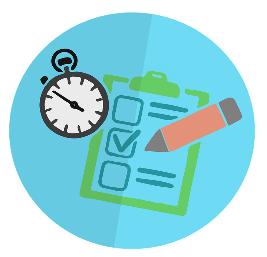 * Gợi ý:
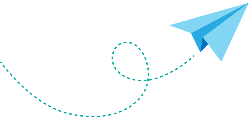 Luyện tập
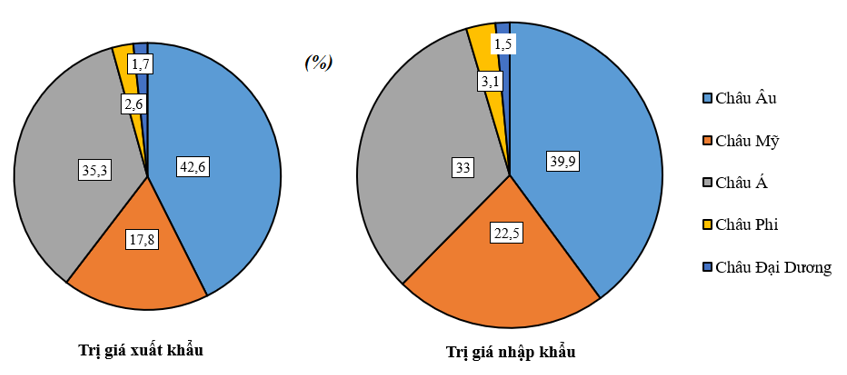 b) Nhận xét 
- Tỉ trọng xuất nhập khẩu theo khu vực và châu lục trên thế giới khác nhau.
- Tỉ trọng giá trị xuất khẩu: Châu Âu lớn nhất (42,6%)  châu Á (35,3%), châu Mỹ (17,8%), thấp nhất là châu Đại Dương (1,7%).
- Tỉ trọng giá trị nhập khẩu: Châu Âu lớn nhất (39,9%)  châu Á (33,0%), châu Mỹ (22,5%), thấp nhất là châu Đại Dương (1,5%).
 Tỉ trọng xuất, nhập khẩu lớn nhất: Châu Âu, Á; nhỏ nhất: châu Đại Dương.
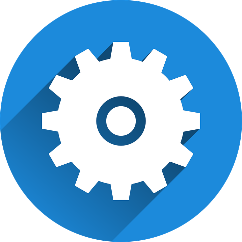 Vận dụng
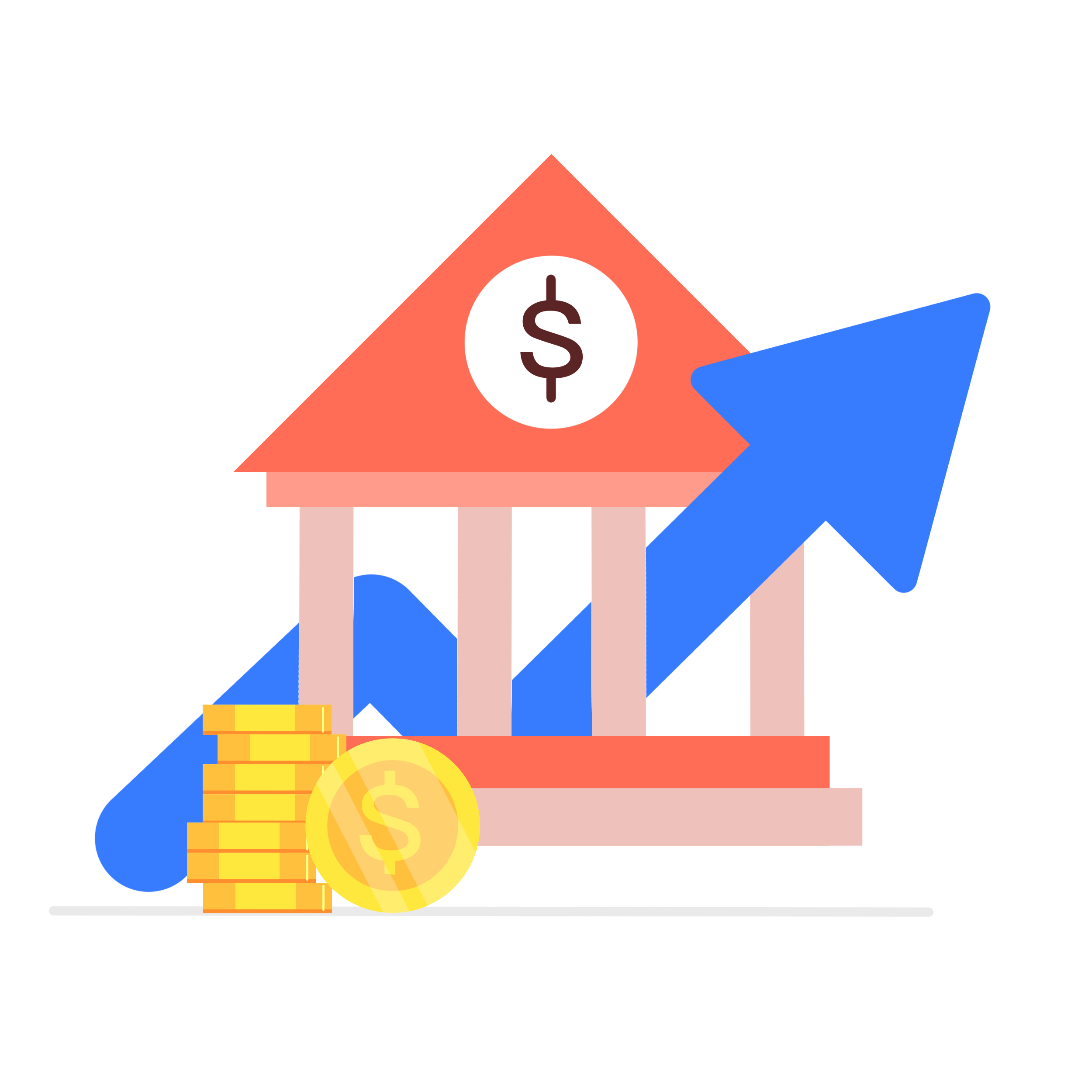 Câu hỏi 2: Hãy thu thập tài liệu, viết báo cáo tìm hiểu về địa phương cho một trong các nội dung sau:
- Một ngành giao thông vận tải.
- Tài nguyên du lịch hoặc một điểm du lịch.
- Một siêu thị hoặc trung tâm thương mại.
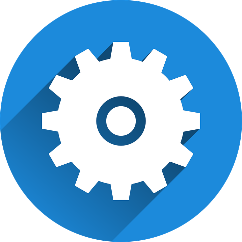 Vận dụng
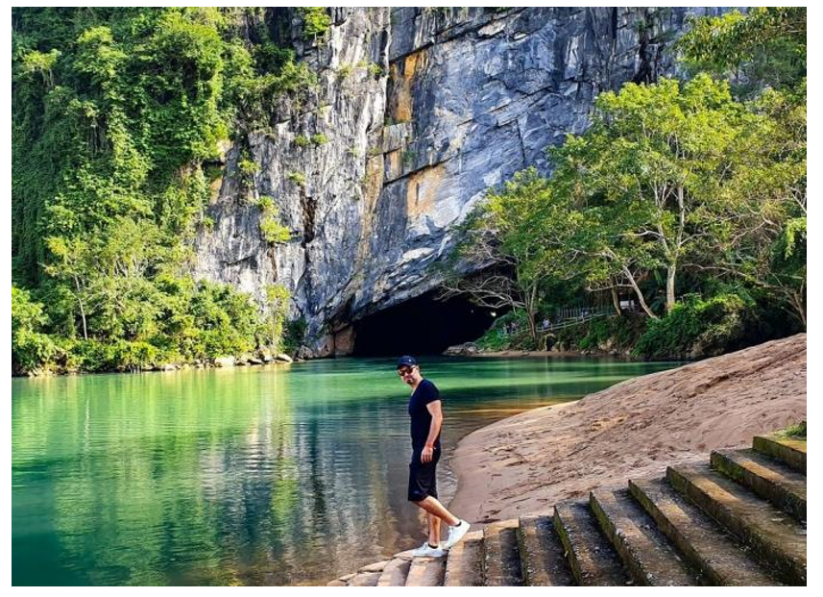 Gợi ý:
- Học sinh tìm kiếm thông tin qua sách, báo hoặc internet.
Ví dụ: Động Phong Nha: Khám phá vẻ đẹp kỳ quan đệ nhất động
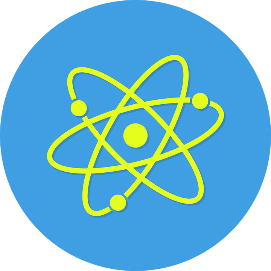 Hướng dẫn tự học
- Học bài cũ, trả lời câu hỏi SGK. 
- Hoàn thành câu hỏi phần vận dụng. 
- Chuẩn bị bài mới: Bài 29. Môi trường và tài nguyên thiên nhiên.
Nội dung:
+ Môi trường.
+ Tài nguyên thiên nhiên.
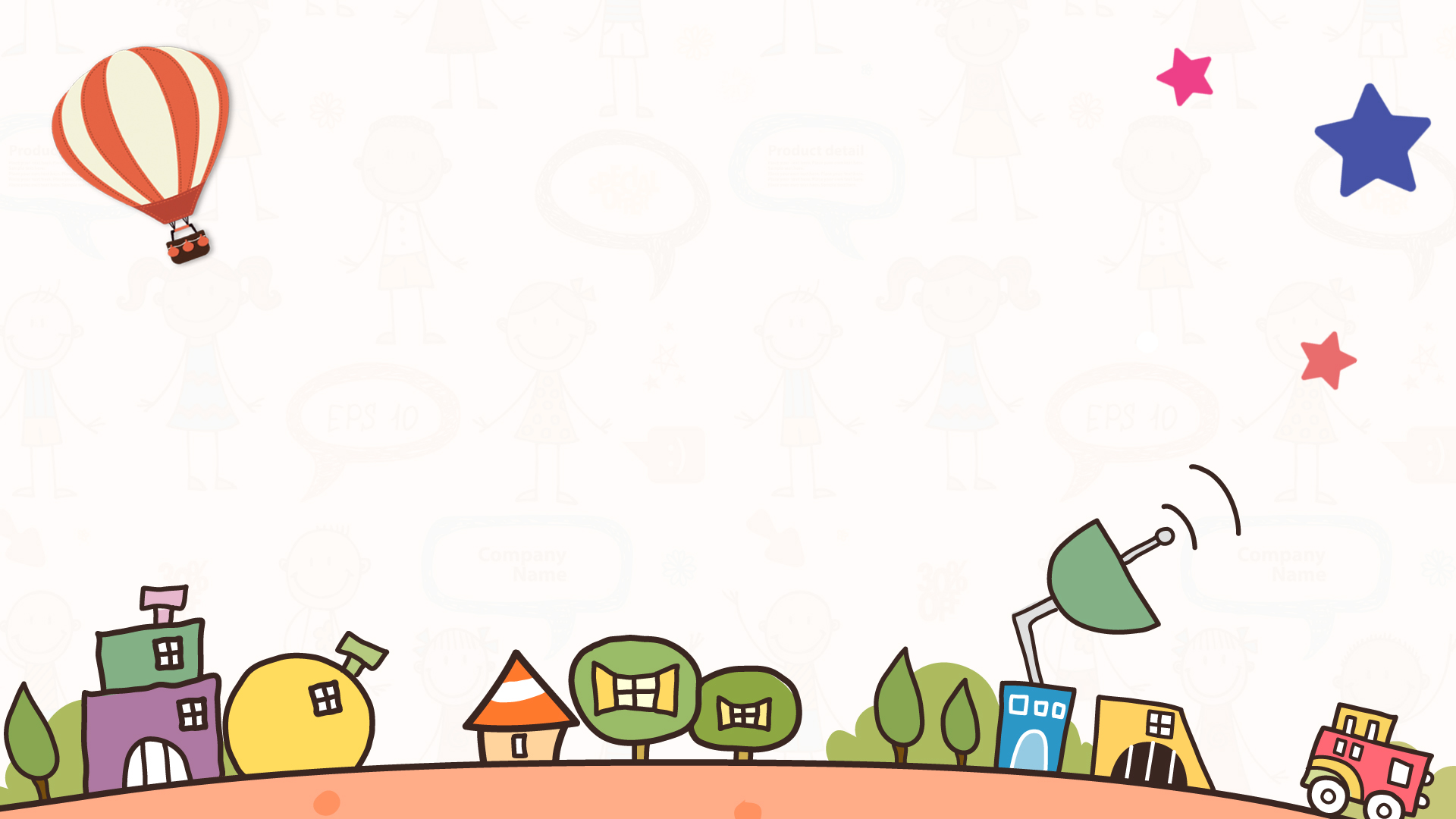 THANK YOU!